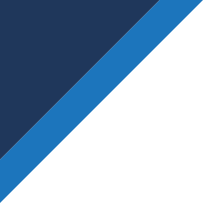 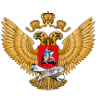 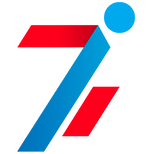 МИНИСТЕРСТВО ПРОСВЕЩЕНИЯ  РОССИЙСКОЙ ФЕДЕРАЦИИ
ФГБУ «ФЦОМОФВ»
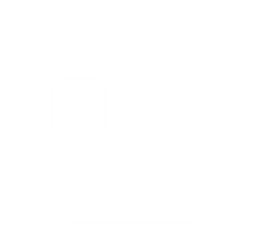 ОТКРЫТИЕ И НАПОЛНЕНИИ ЛИЧНЫХ КАБИНЕТОВ 
ШКОЛЬНЫХ СПОРТИВНЫХ КЛУБОВ 
НА ЕДИНОЙ ИНФОРМАЦИОННОЙ ПЛОЩАДКЕ 
ПО НАПРАВЛЕНИЮ ФИЗИЧЕСКАЯ КУЛЬТУРА И СПОРТ 
В ОБРАЗОВАНИИ ФГБУ «ФЦОМОФВ»
Зарегистрировано  70 463
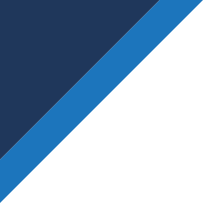 15.06.2022 ГОД
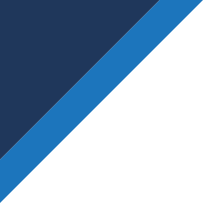 ФОРМИРОВАНИЕ ЦИФРОВОЙ ИНФРАСТРУКТУРЫ
КОМПЛЕКСНОЕ 
РЕШЕНИЕ
МЕЖСЕТЕВОЕ  ВЗАИМОДЕЙСТВИЕ
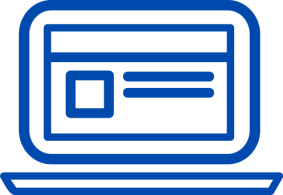 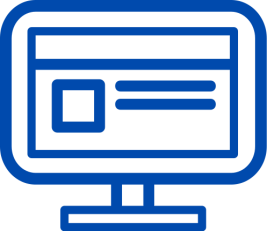 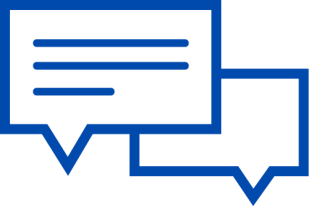 15 ИС ЕИП
РЕГИСТРАЦИЯ
ОБРАТНАЯ СВЯЗЬ
ДОСТУП К ЦИФРОВЫМ  МАТЕРИАЛАМ
УПРАВЛЕНИЕ ПОЛЬЗОВАТЕЛЯМИ
ОПЕРАТИВНОЕ ВЗАИМОДЕЙСТВИЕ ПОЛЬЗОВАТЕЛЕЙ
ЕДИНАЯ ИНФОРМАЦИОННАЯ ПЛОЩАДКА 
ПО НАПРАВЛЕНИЮ 
«ФИЗИЧЕСКАЯ КУЛЬТУРА И СПОРТ В ОБРАЗОВАНИИ»
http://фцомофв.рф
https://еип-фкис.рф
ПОВЫШАЕТ УРОВЕНЬ КОНТРОЛЯ ИСПОЛНЕНИЯ
ЛИЧНЫЙ  КАБИНЕТ
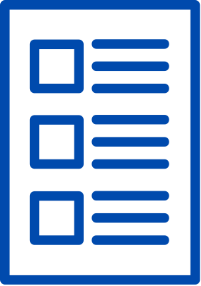 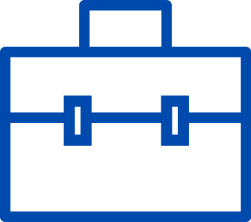 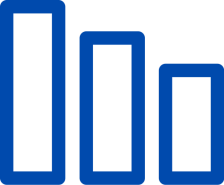 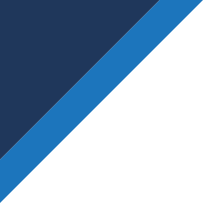 ДОСТИЖЕНИЯ
ОТЧЕТЫ
КАЛЕНДАРЬ
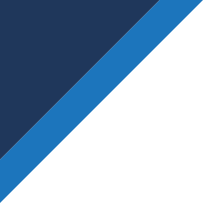 КОМПЛЕКСНОЕ 
РЕШЕНИЕ
ЕДИНАЯ ИНФОРМАЦИОННАЯ ПЛОЩАДКА 
ПО НАПРАВЛЕНИЮ 
«ФИЗИЧЕСКАЯ КУЛЬТУРА И СПОРТ В ОБРАЗОВАНИИ»
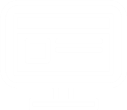 http://фцомофв.рф
https://еип-фкис.рф
Сервисы и решения
ИНФОРМАЦИОННАЯ СИСТЕМА
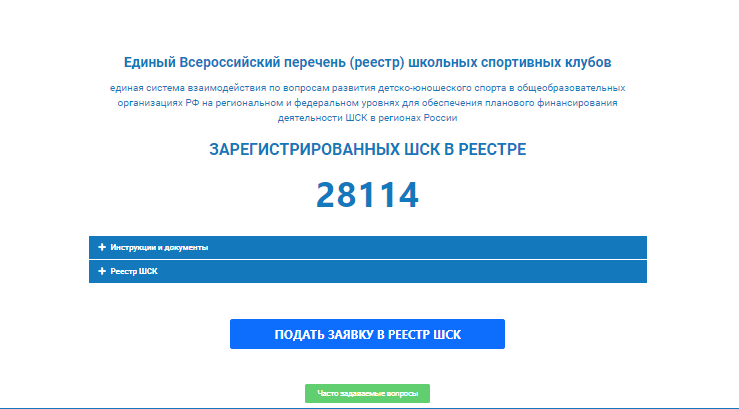 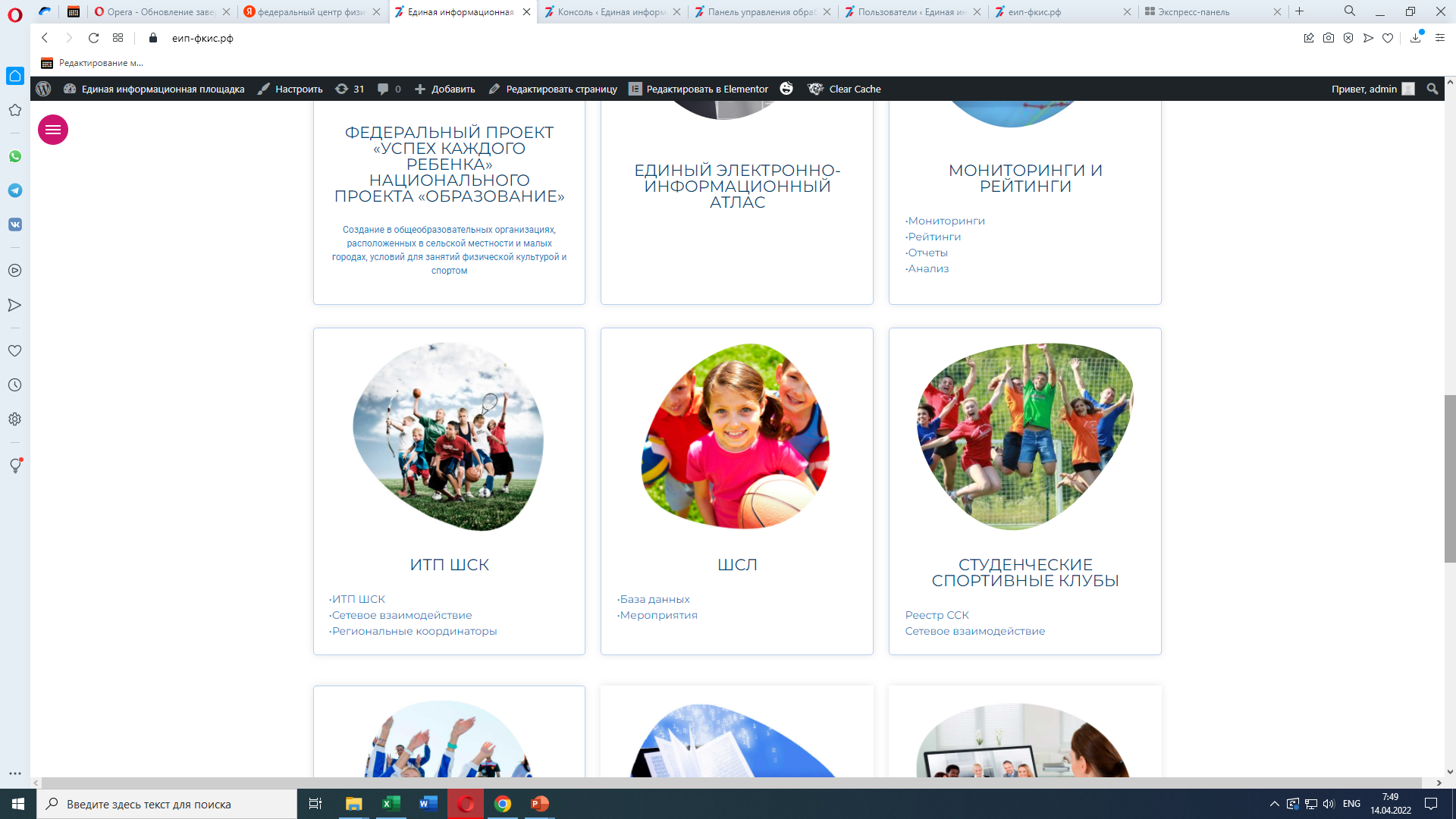 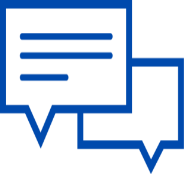 Нормативные документы
Единый всероссийский перечень  (реестр) ШСК
Форма подачи заявки в реестр ШСК
Мониторинг
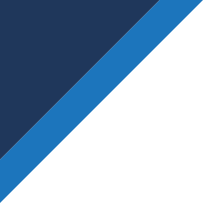 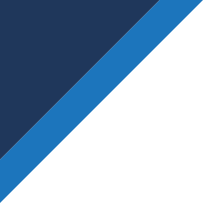 КОМПЛЕКСНОЕ 
РЕШЕНИЕ
ЕДИНАЯ ИНФОРМАЦИОННАЯ ПЛОЩАДКА 
ПО НАПРАВЛЕНИЮ 
«ФИЗИЧЕСКАЯ КУЛЬТУРА И СПОРТ В ОБРАЗОВАНИИ»
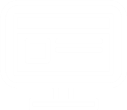 http://фцомофв.рф
https://еип-фкис.рф
Сервисы и решения
ИНФОРМАЦИОННАЯ СИСТЕМА
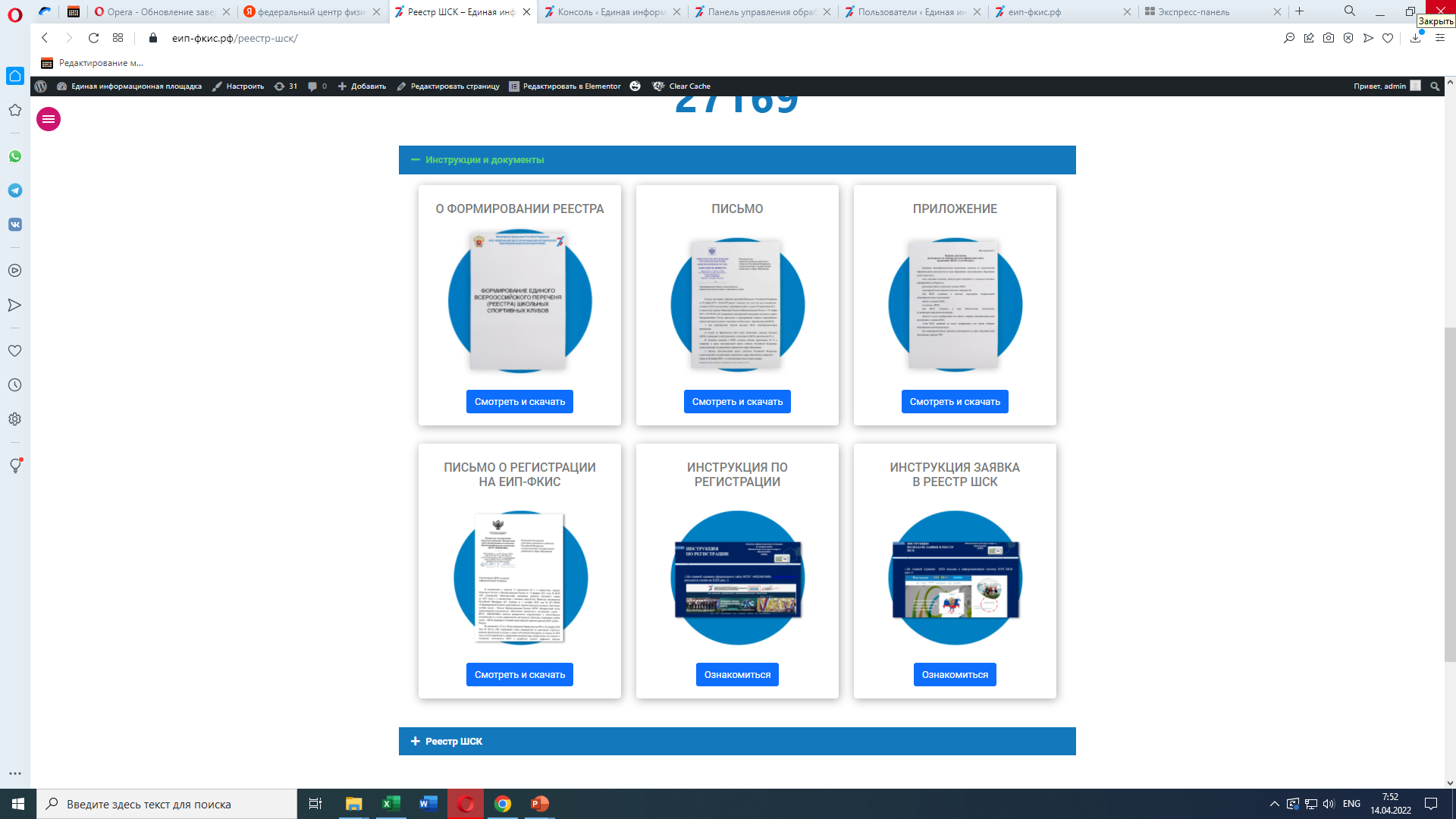 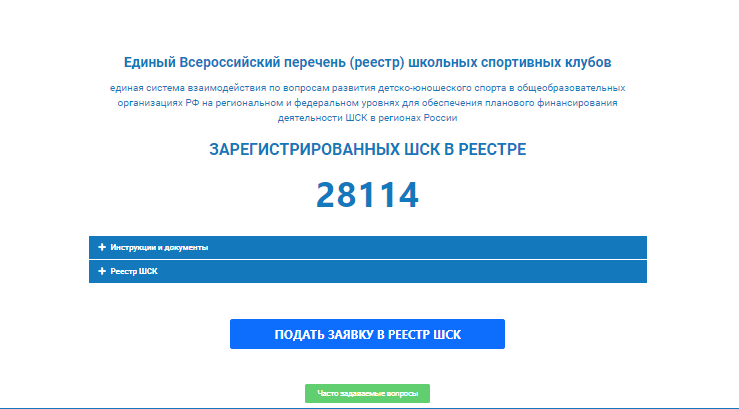 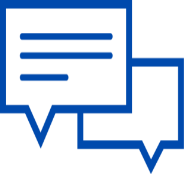 Нормативные документы
Единый всероссийский перечень  (реестр) ШСК
Форма подачи заявки в реестр ШСК
Мониторинг
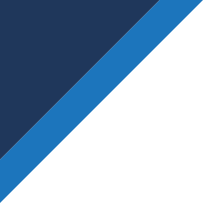 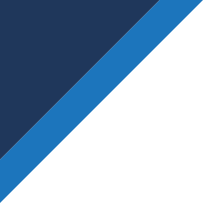 КОМПЛЕКСНОЕ 
РЕШЕНИЕ
ЕДИНАЯ ИНФОРМАЦИОННАЯ ПЛОЩАДКА 
ПО НАПРАВЛЕНИЮ 
«ФИЗИЧЕСКАЯ КУЛЬТУРА И СПОРТ В ОБРАЗОВАНИИ»
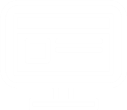 http://фцомофв.рф
https://еип-фкис.рф
Сервисы и решения
ИНФОРМАЦИОННАЯ СИСТЕМА
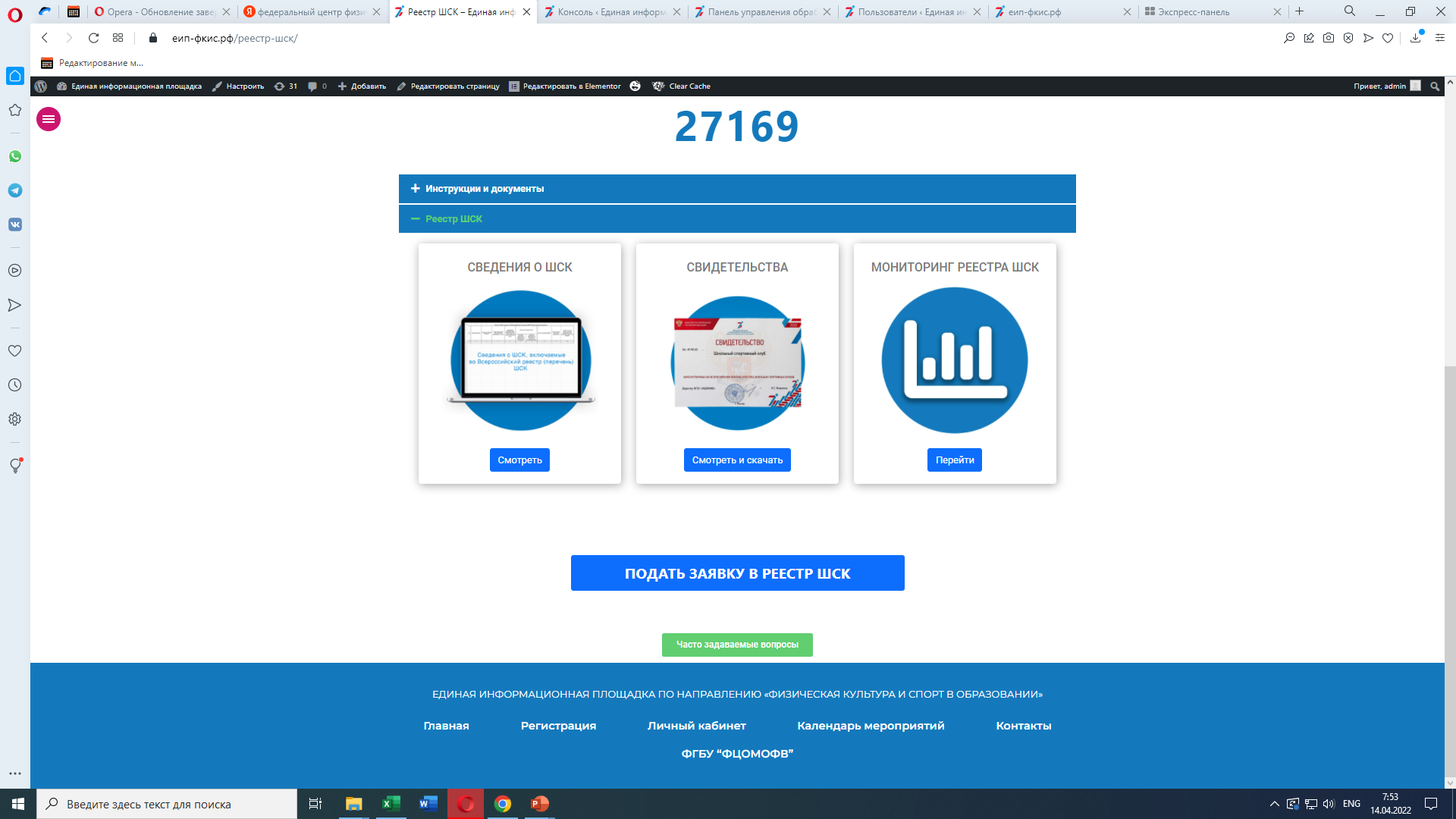 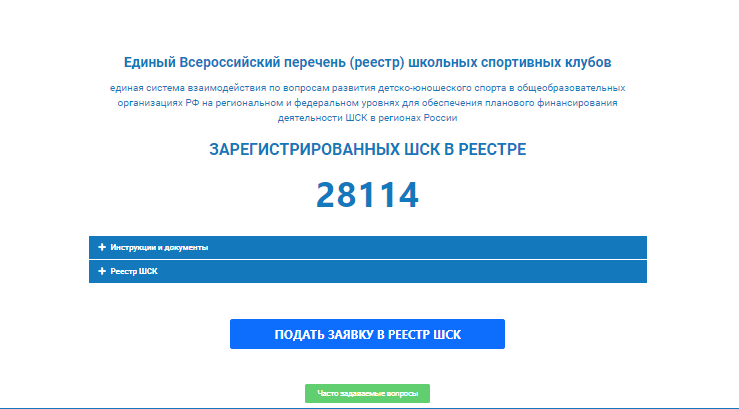 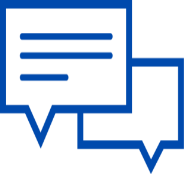 Нормативные документы
Единый всероссийский перечень  (реестр) ШСК
Форма подачи заявки в реестр ШСК
Мониторинг
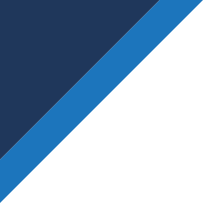 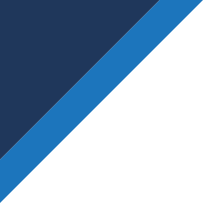 КОМПЛЕКСНОЕ 
РЕШЕНИЕ
ЕДИНАЯ ИНФОРМАЦИОННАЯ ПЛОЩАДКА 
ПО НАПРАВЛЕНИЮ 
«ФИЗИЧЕСКАЯ КУЛЬТУРА И СПОРТ В ОБРАЗОВАНИИ»
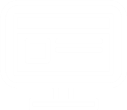 http://фцомофв.рф
https://еип-фкис.рф
Сервисы и решения
ИНФОРМАЦИОННАЯ СИСТЕМА
Единый Всероссийский перечень (реестр) школьных спортивных клубов
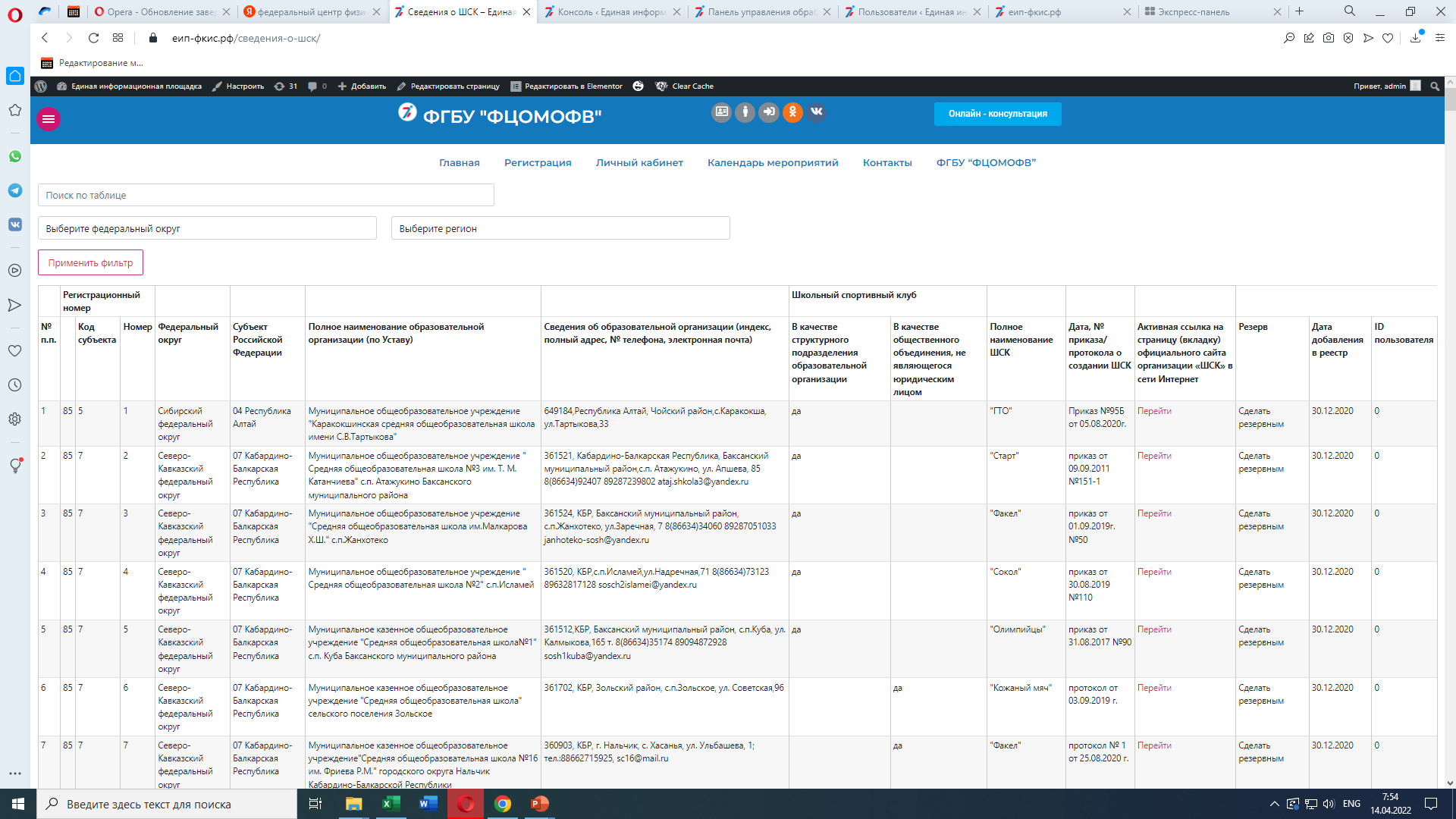 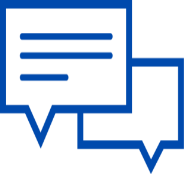 Нормативные документы
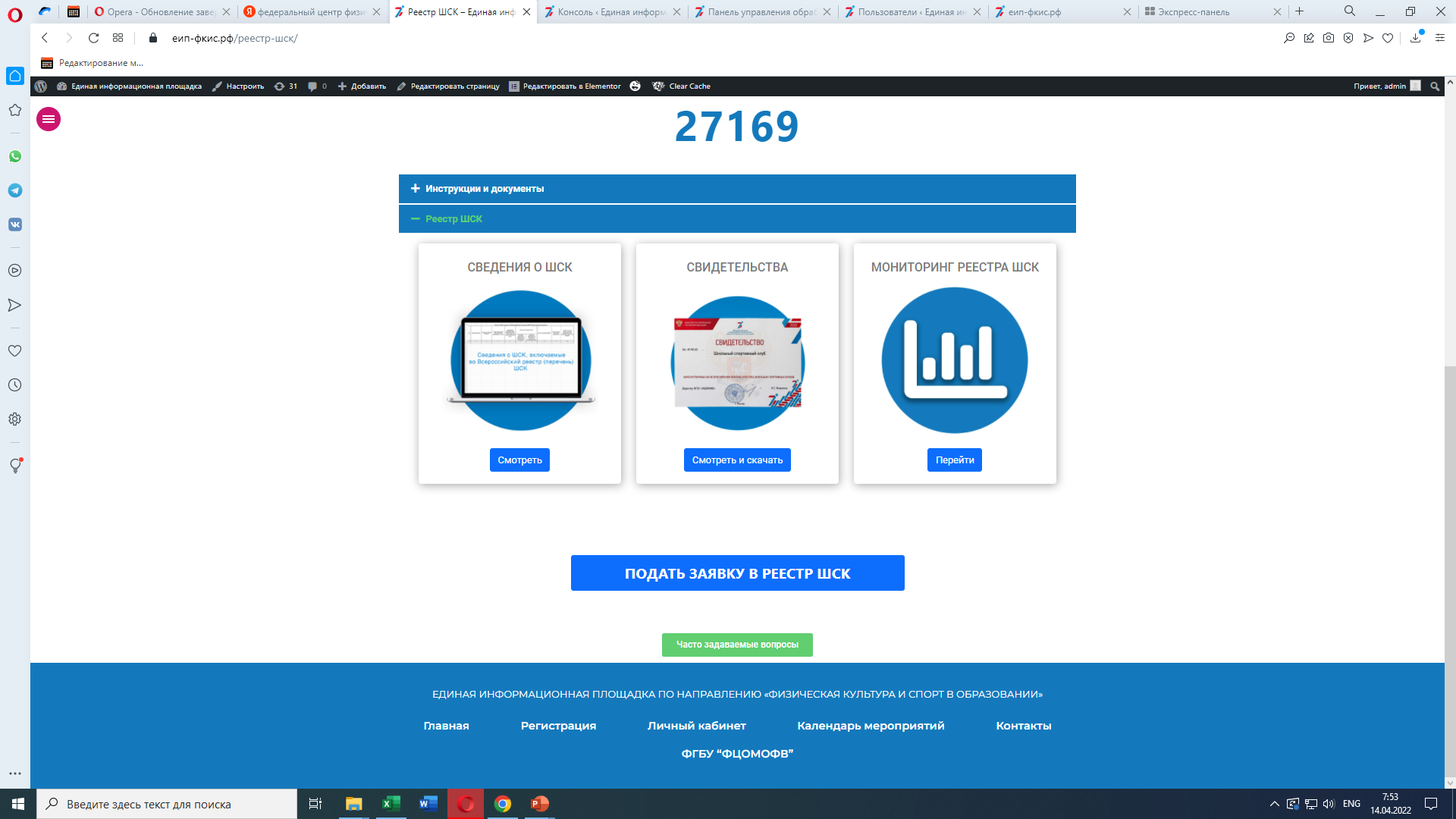 Единый всероссийский перечень  (реестр) ШСК
Форма подачи заявки в реестр ШСК
Мониторинг
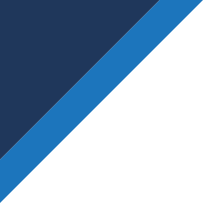 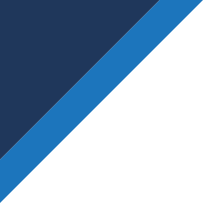 КОМПЛЕКСНОЕ 
РЕШЕНИЕ
ЕДИНАЯ ИНФОРМАЦИОННАЯ ПЛОЩАДКА 
ПО НАПРАВЛЕНИЮ 
«ФИЗИЧЕСКАЯ КУЛЬТУРА И СПОРТ В ОБРАЗОВАНИИ»
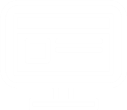 http://фцомофв.рф
https://еип-фкис.рф
Сервисы и решения
ИНФОРМАЦИОННАЯ СИСТЕМА
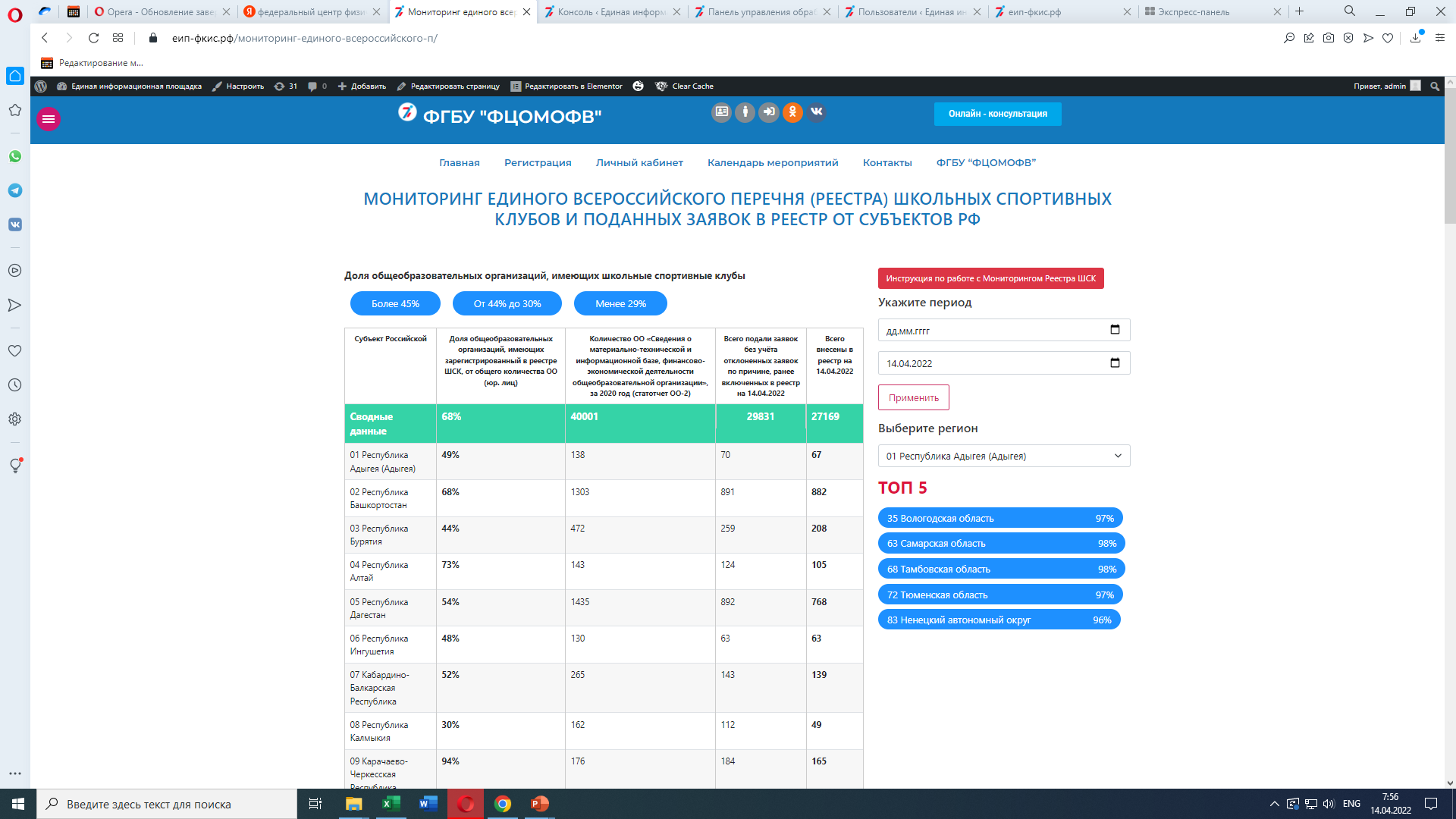 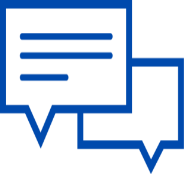 Нормативные документы
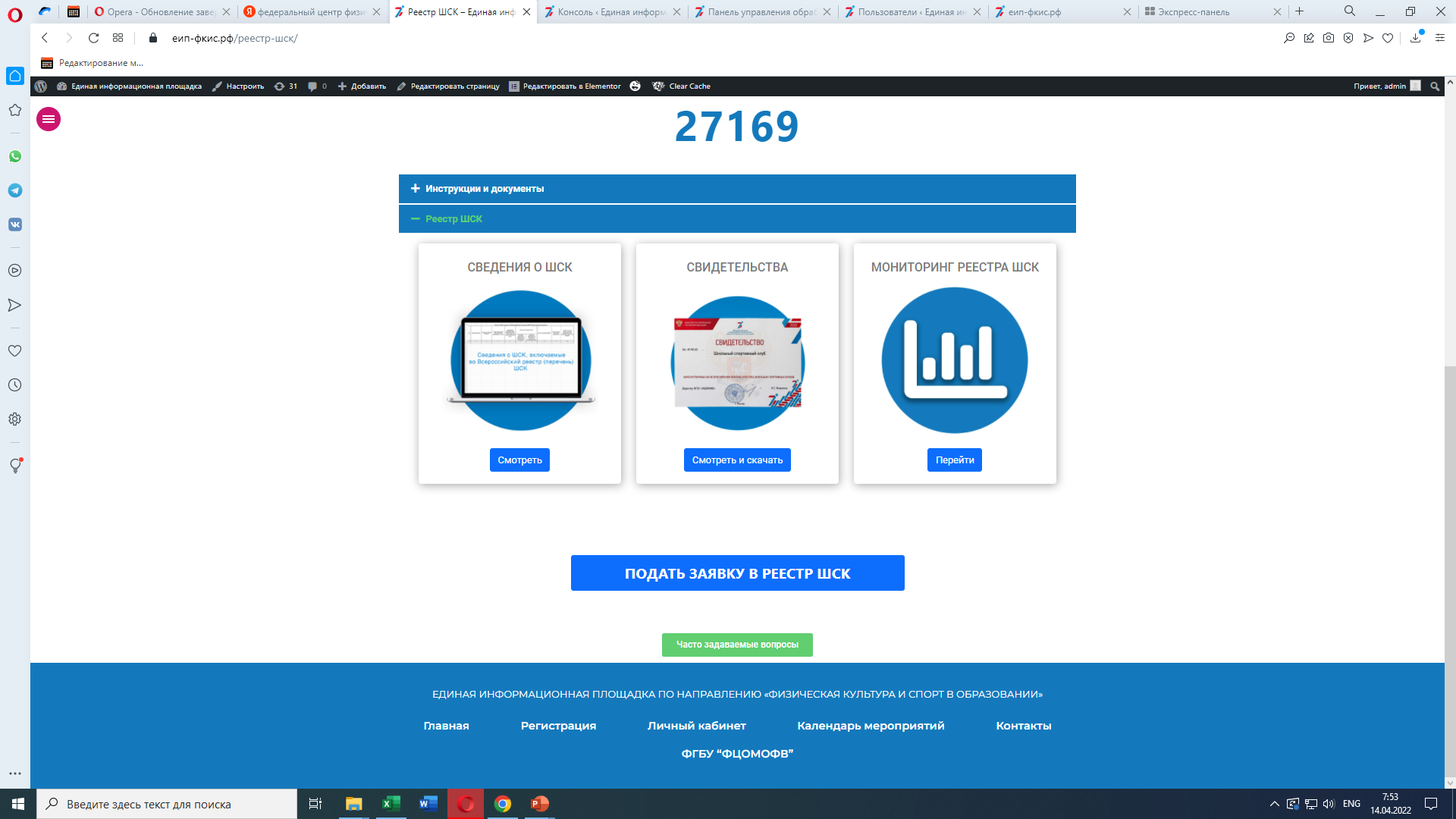 Единый всероссийский перечень  (реестр) ШСК
Форма подачи заявки в реестр ШСК
Мониторинг
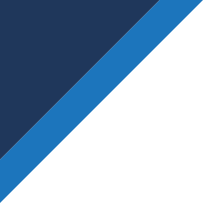 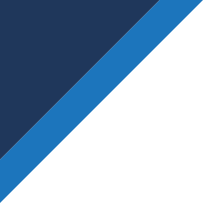 КОМПЛЕКСНОЕ 
РЕШЕНИЕ
ЕДИНАЯ ИНФОРМАЦИОННАЯ ПЛОЩАДКА 
ПО НАПРАВЛЕНИЮ «ФИЗИЧЕСКАЯ КУЛЬТУРА И СПОРТ В ОБРАЗОВАНИИ»
http://фцомофв.рф
https ://еип-фкис.рф
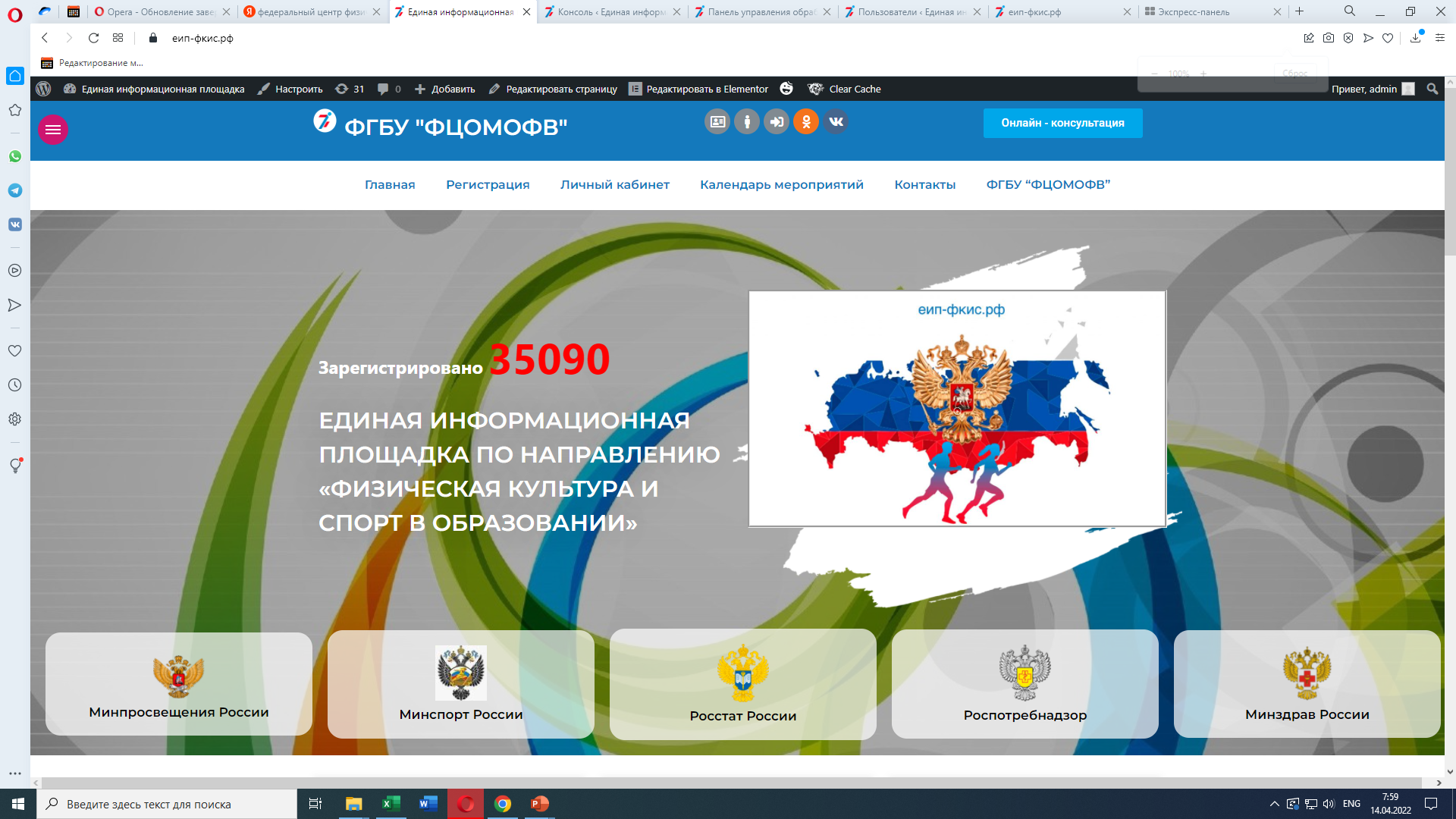 РЕГИСТРАЦИЯ
11 категорий
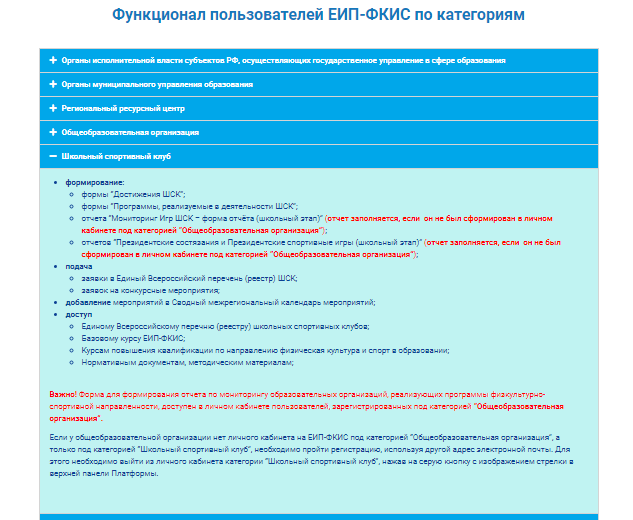 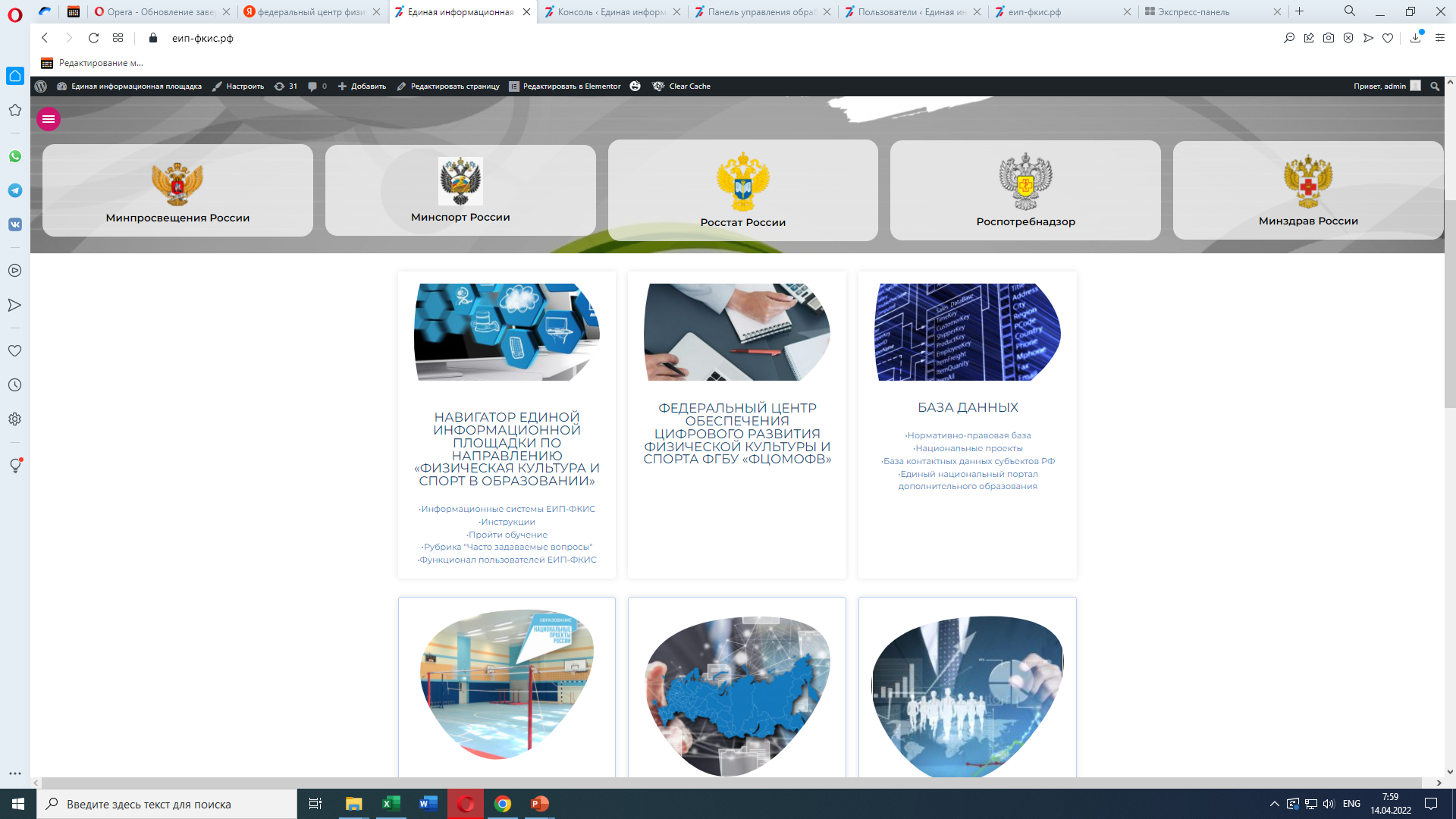 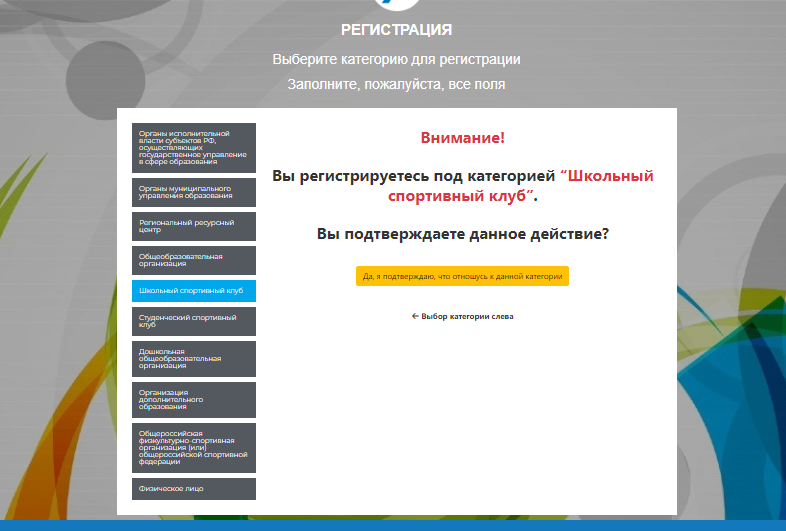 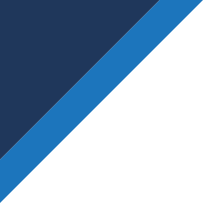 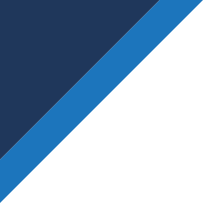 КОМПЛЕКСНОЕ 
РЕШЕНИЕ
ЕДИНАЯ ИНФОРМАЦИОННАЯ ПЛОЩАДКА 
ПО НАПРАВЛЕНИЮ «ФИЗИЧЕСКАЯ КУЛЬТУРА И СПОРТ В ОБРАЗОВАНИИ»
http://фцомофв.рф
https ://еип-фкис.рф
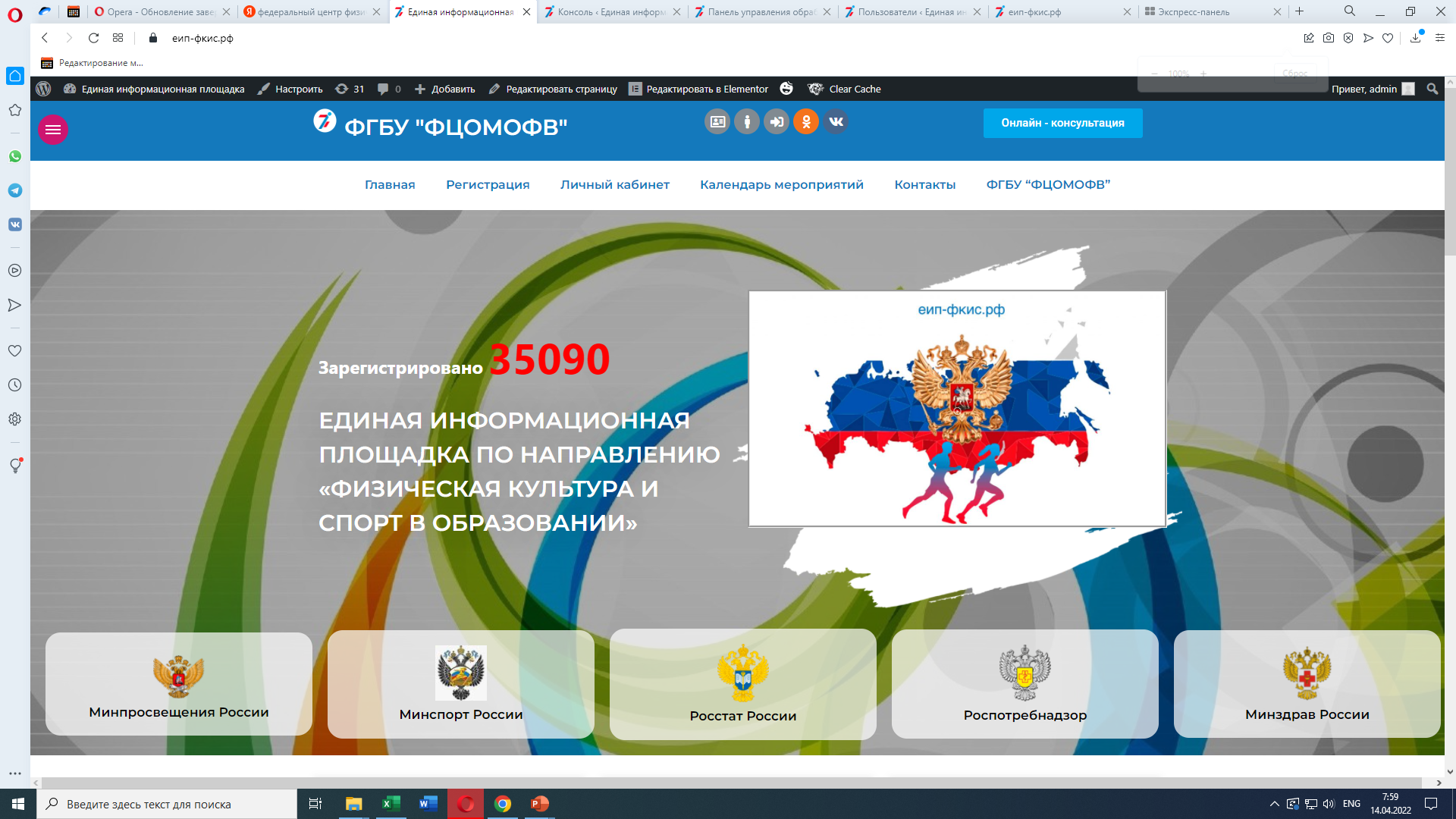 РЕГИСТРАЦИЯ
11 категорий
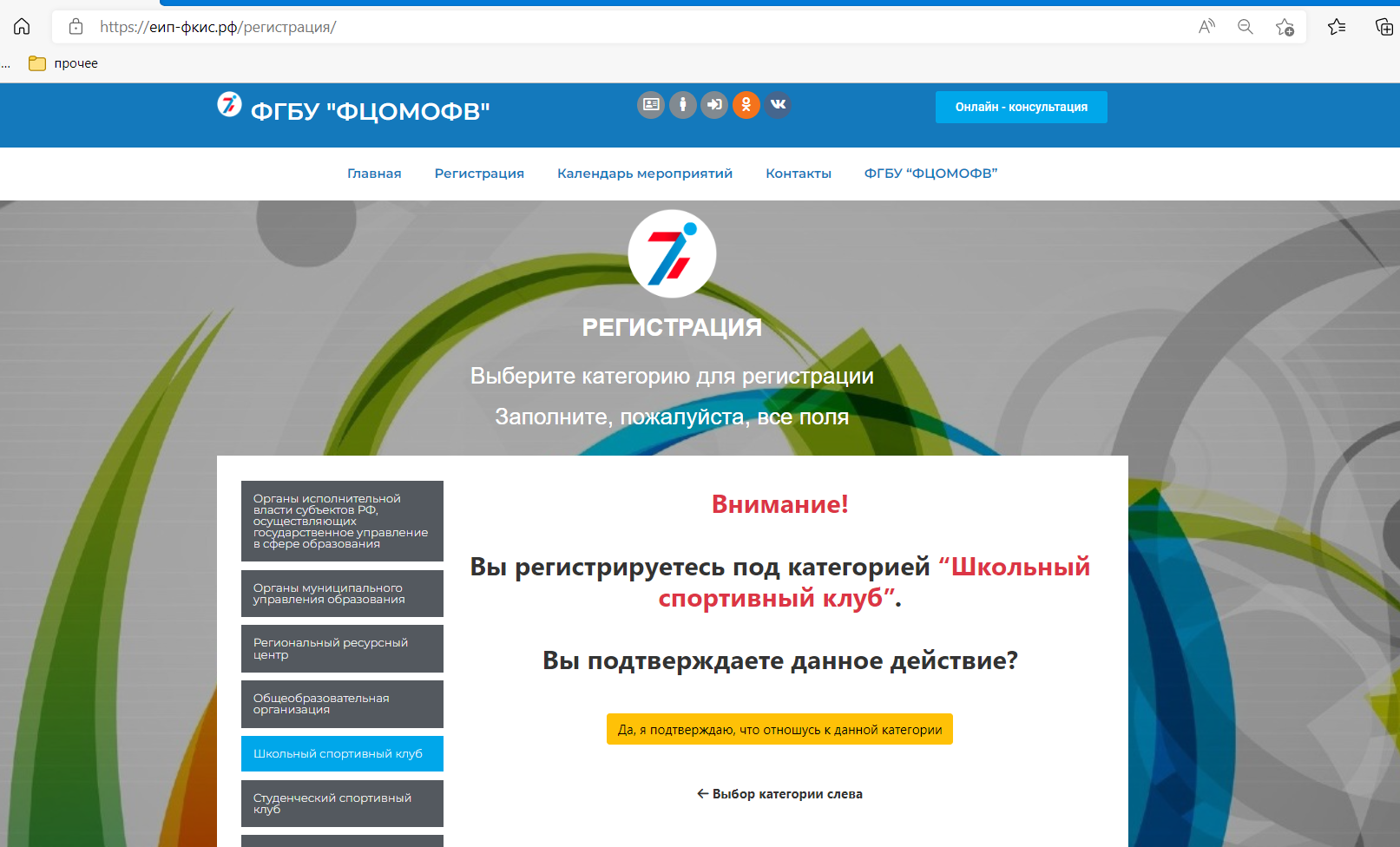 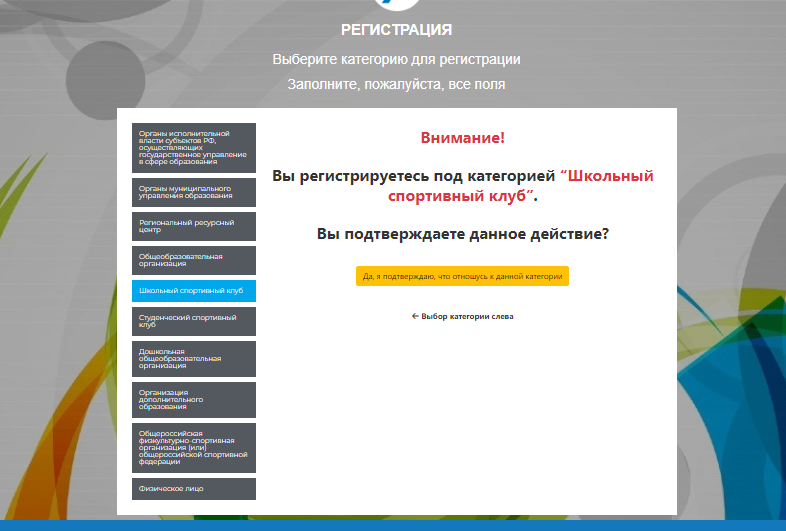 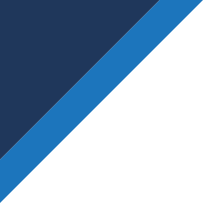 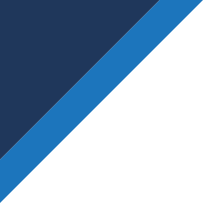 КОМПЛЕКСНОЕ 
РЕШЕНИЕ
ЕДИНАЯ ИНФОРМАЦИОННАЯ ПЛОЩАДКА 
ПО НАПРАВЛЕНИЮ «ФИЗИЧЕСКАЯ КУЛЬТУРА И СПОРТ В ОБРАЗОВАНИИ»
http://фцомофв.рф
https ://еип-фкис.рф
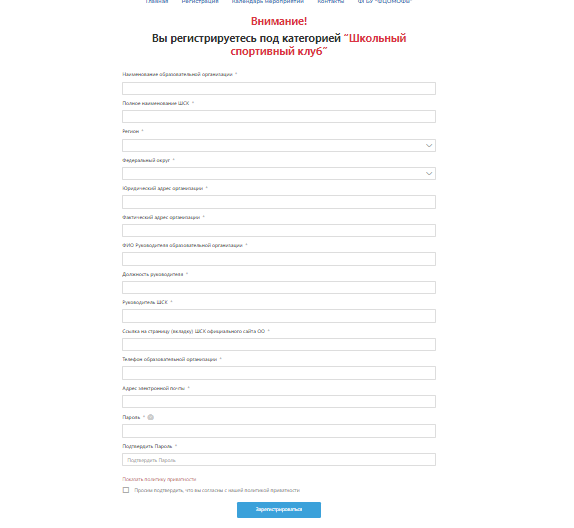 РЕГИСТРАЦИЯ
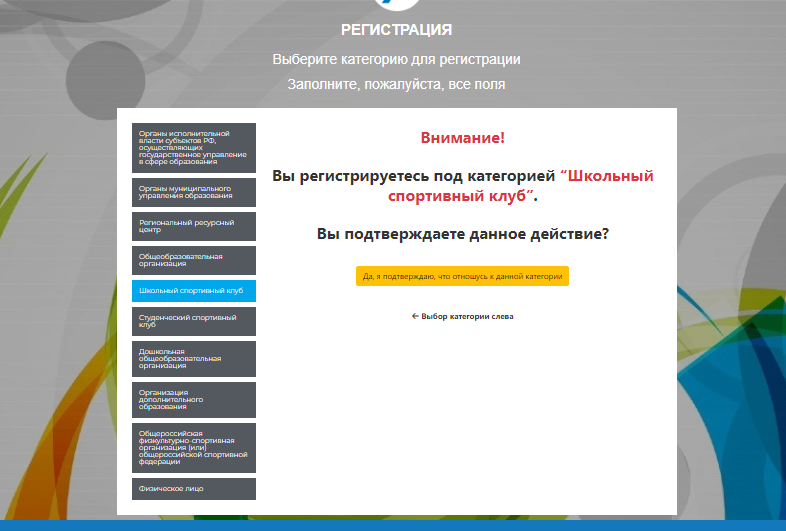 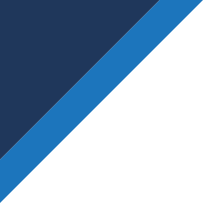 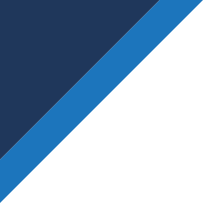 КОМПЛЕКСНОЕ 
РЕШЕНИЕ
ЕДИНАЯ ИНФОРМАЦИОННАЯ ПЛОЩАДКА 
ПО НАПРАВЛЕНИЮ 
«ФИЗИЧЕСКАЯ КУЛЬТУРА И СПОРТ В ОБРАЗОВАНИИ»
http://фцомофв.рф
https://еип-фкис.рф
ЛИЧНЫЙ  КАБИНЕТ
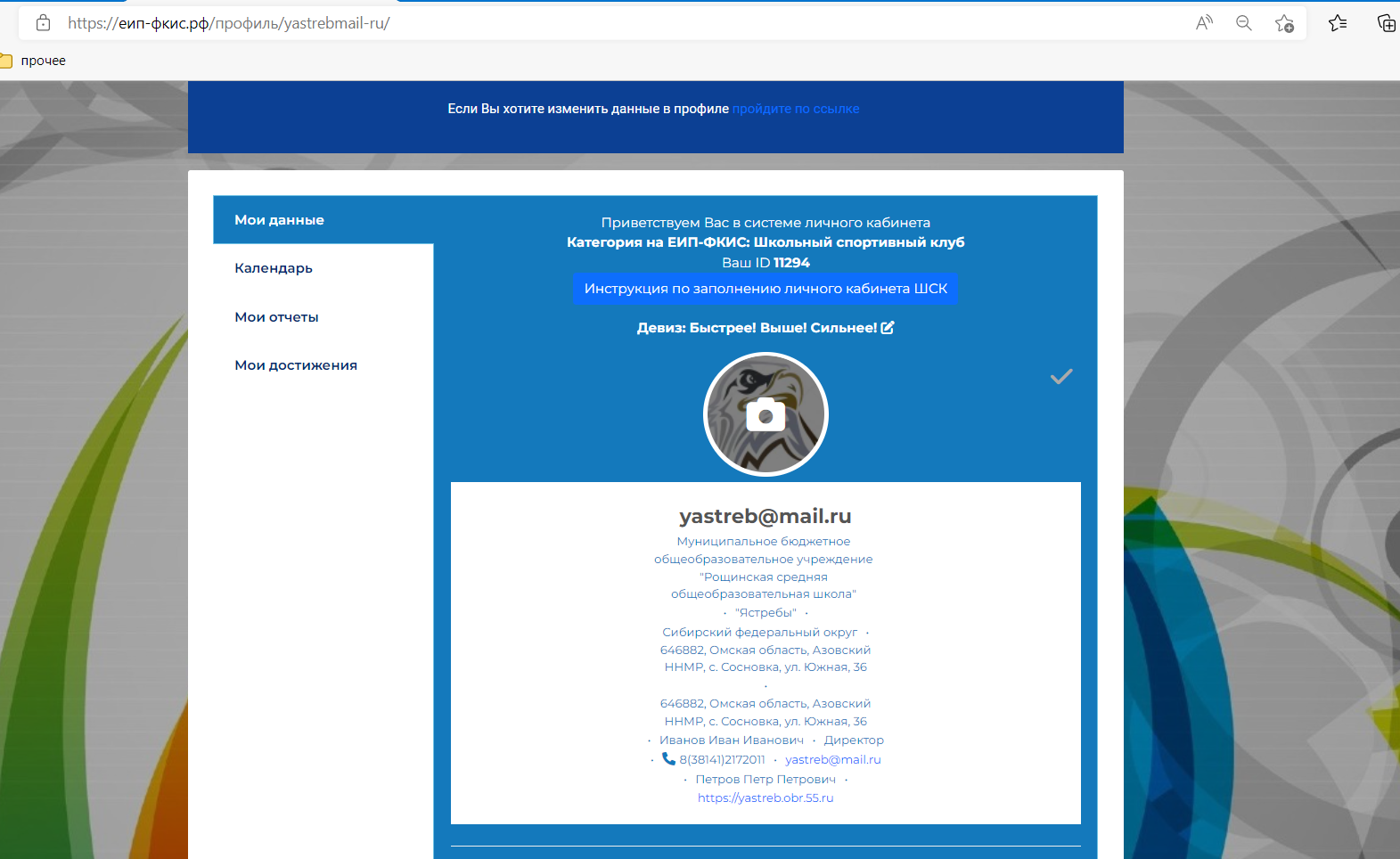 Личный кабинет
20 430 ШСК
Разделы личного кабинета:
Мои данные
Календарь
Мои отчеты
Мои достижения
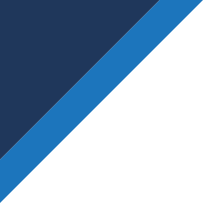 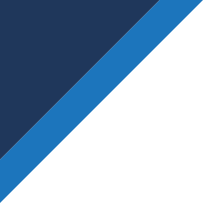 КОМПЛЕКСНОЕ 
РЕШЕНИЕ
ЕДИНАЯ ИНФОРМАЦИОННАЯ ПЛОЩАДКА 
ПО НАПРАВЛЕНИЮ 
«ФИЗИЧЕСКАЯ КУЛЬТУРА И СПОРТ В ОБРАЗОВАНИИ»
http://фцомофв.рф
https://еип-фкис.рф
ЛИЧНЫЙ  КАБИНЕТ
Личный кабинет
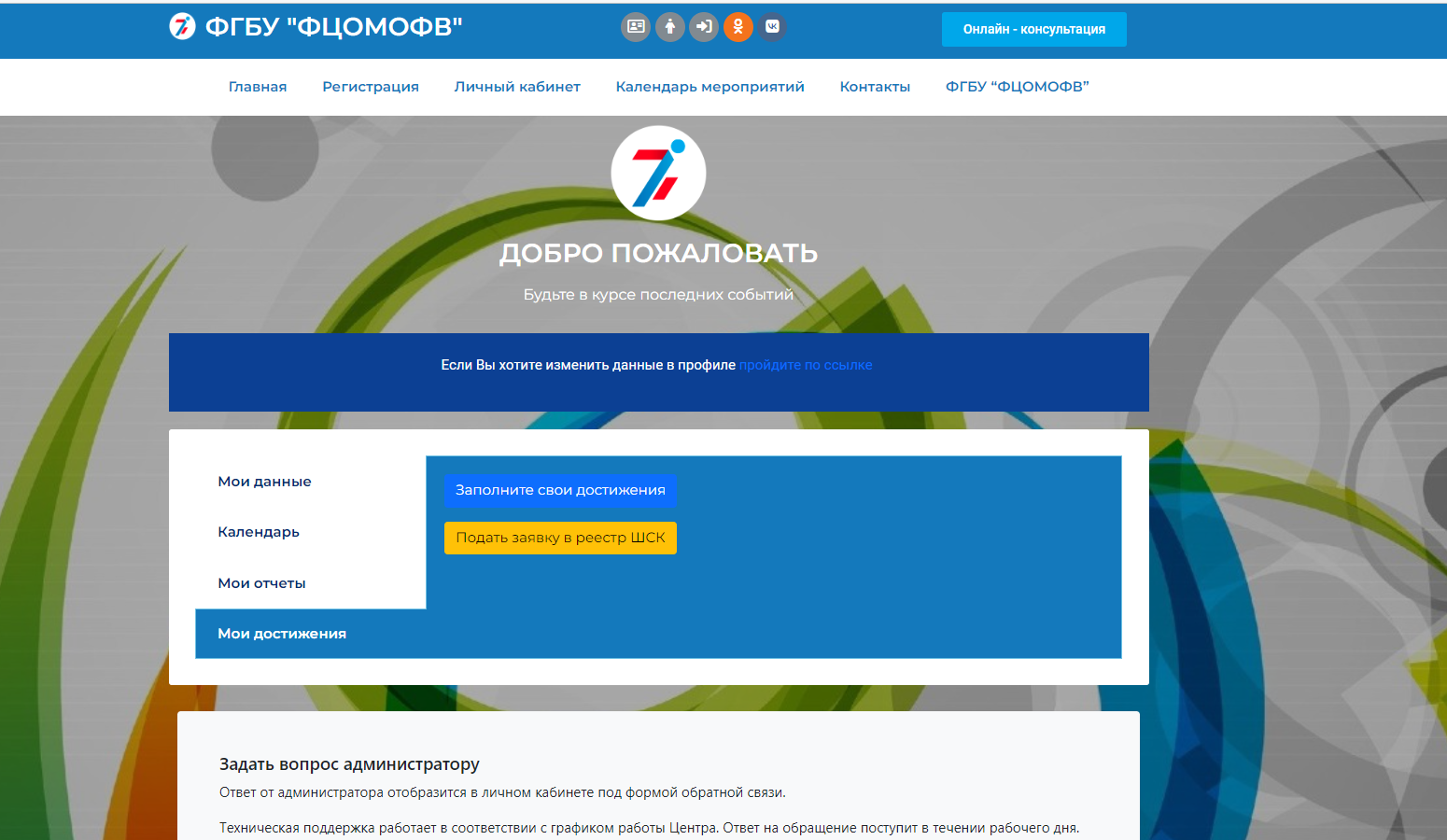 Раздел 
«Мои достижения»
Заявка в Реестр
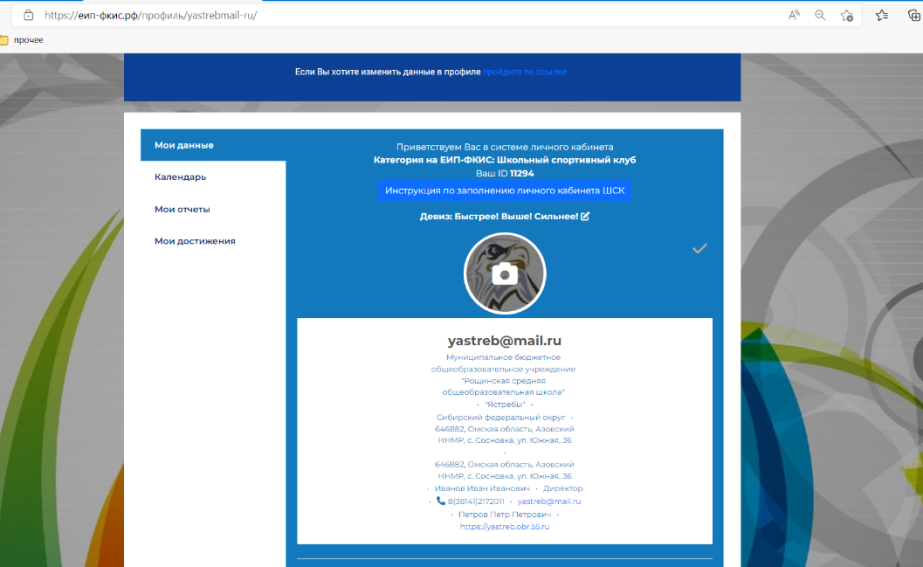 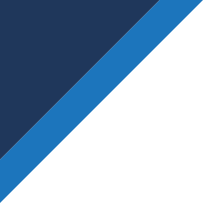 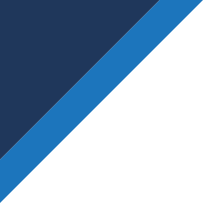 КОМПЛЕКСНОЕ 
РЕШЕНИЕ
ЕДИНАЯ ИНФОРМАЦИОННАЯ ПЛОЩАДКА 
ПО НАПРАВЛЕНИЮ 
«ФИЗИЧЕСКАЯ КУЛЬТУРА И СПОРТ В ОБРАЗОВАНИИ»
http://фцомофв.рф
https://еип-фкис.рф
ЛИЧНЫЙ  КАБИНЕТ
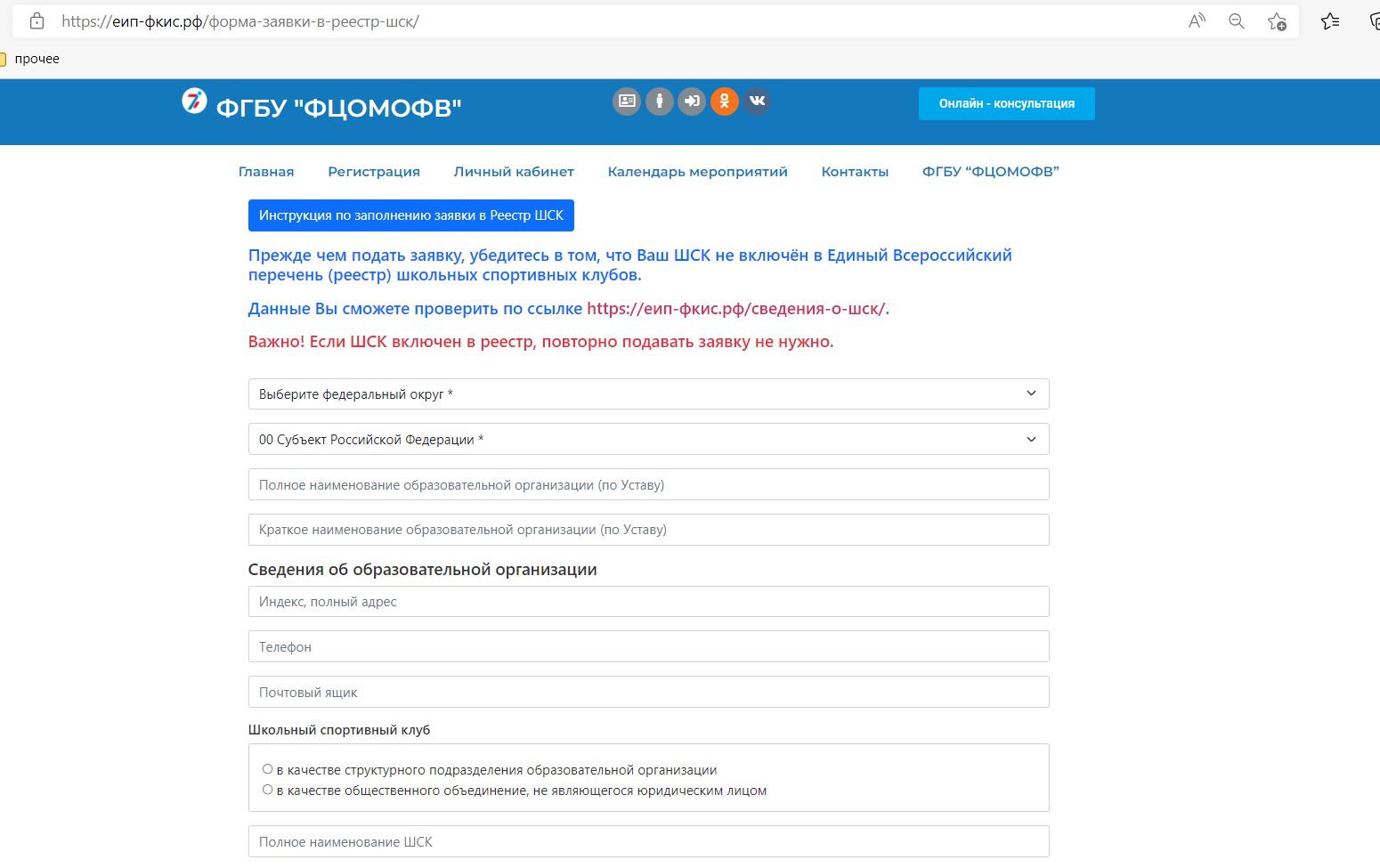 Заявка в Реестр ШСК
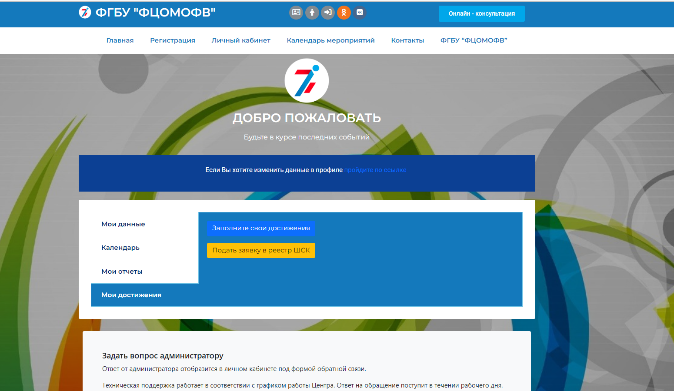 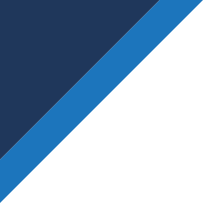 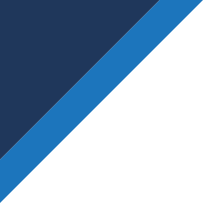 КОМПЛЕКСНОЕ 
РЕШЕНИЕ
ЕДИНАЯ ИНФОРМАЦИОННАЯ ПЛОЩАДКА 
ПО НАПРАВЛЕНИЮ 
«ФИЗИЧЕСКАЯ КУЛЬТУРА И СПОРТ В ОБРАЗОВАНИИ»
http://фцомофв.рф
https://еип-фкис.рф
ЛИЧНЫЙ  КАБИНЕТ
Заявка в Реестр ШСК
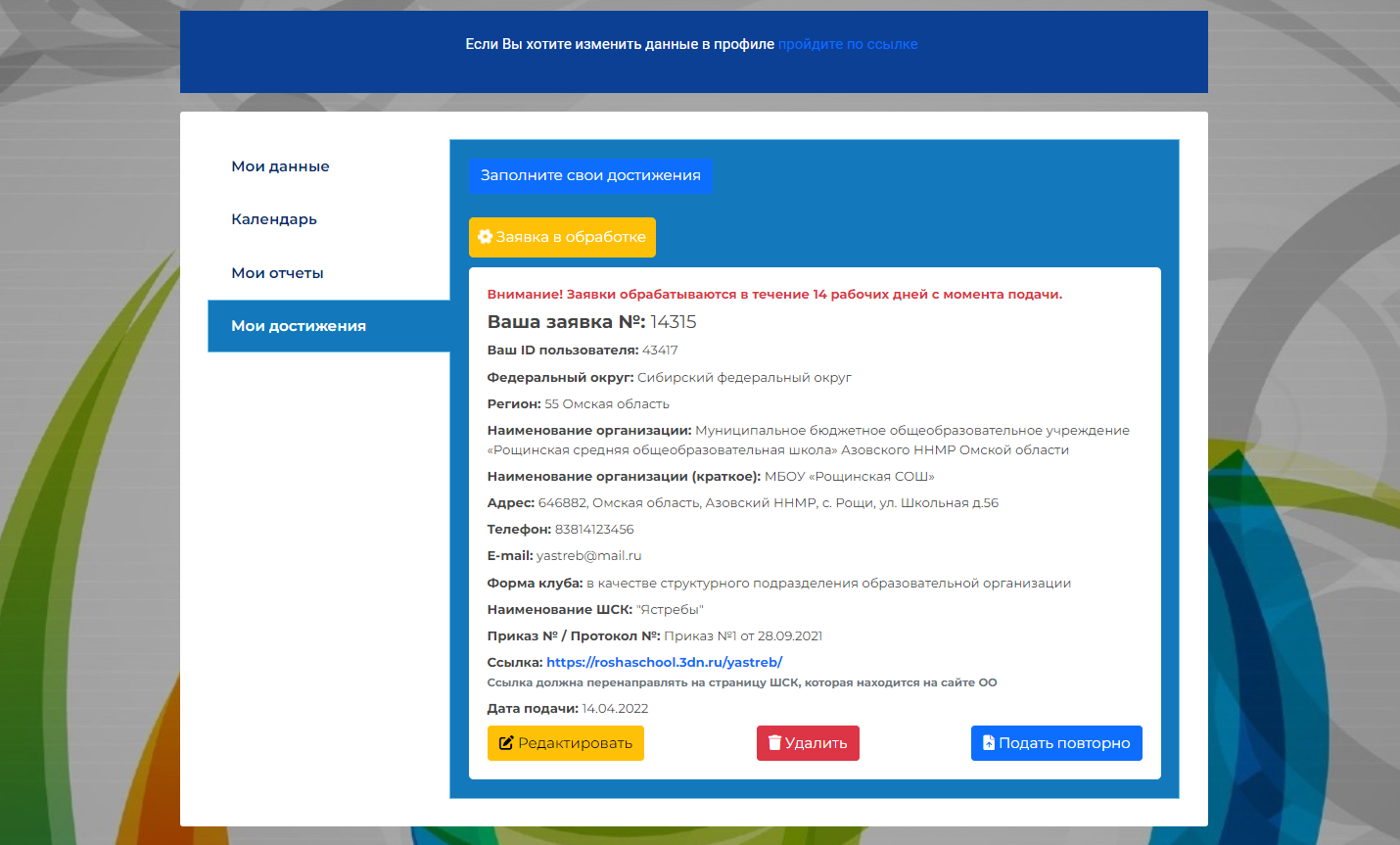 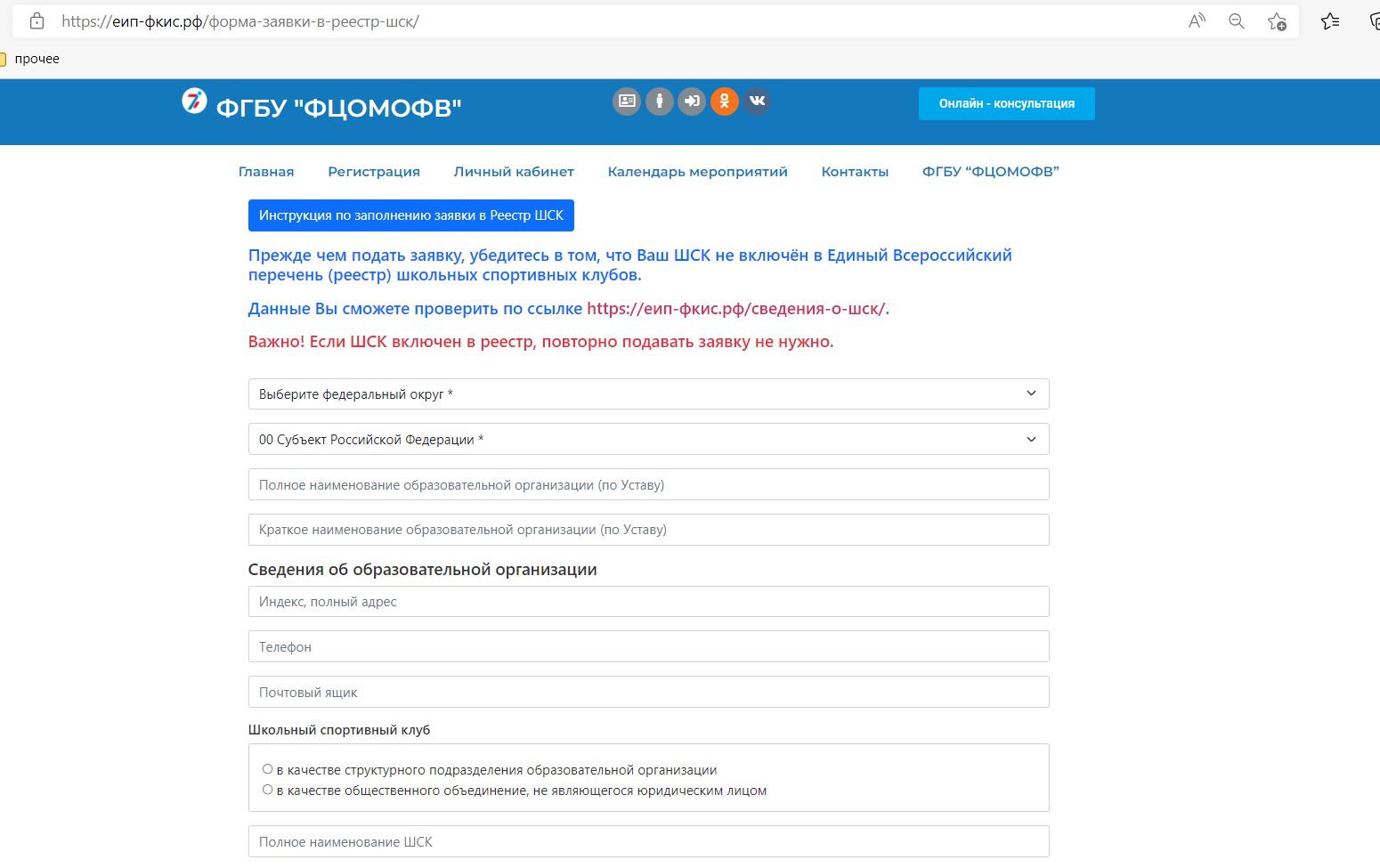 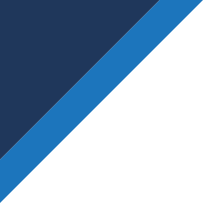 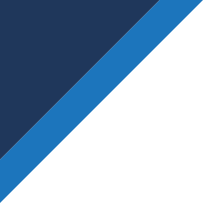 КОМПЛЕКСНОЕ 
РЕШЕНИЕ
ЕДИНАЯ ИНФОРМАЦИОННАЯ ПЛОЩАДКА 
ПО НАПРАВЛЕНИЮ 
«ФИЗИЧЕСКАЯ КУЛЬТУРА И СПОРТ В ОБРАЗОВАНИИ»
http://фцомофв.рф
https://еип-фкис.рф
ЛИЧНЫЙ  КАБИНЕТ
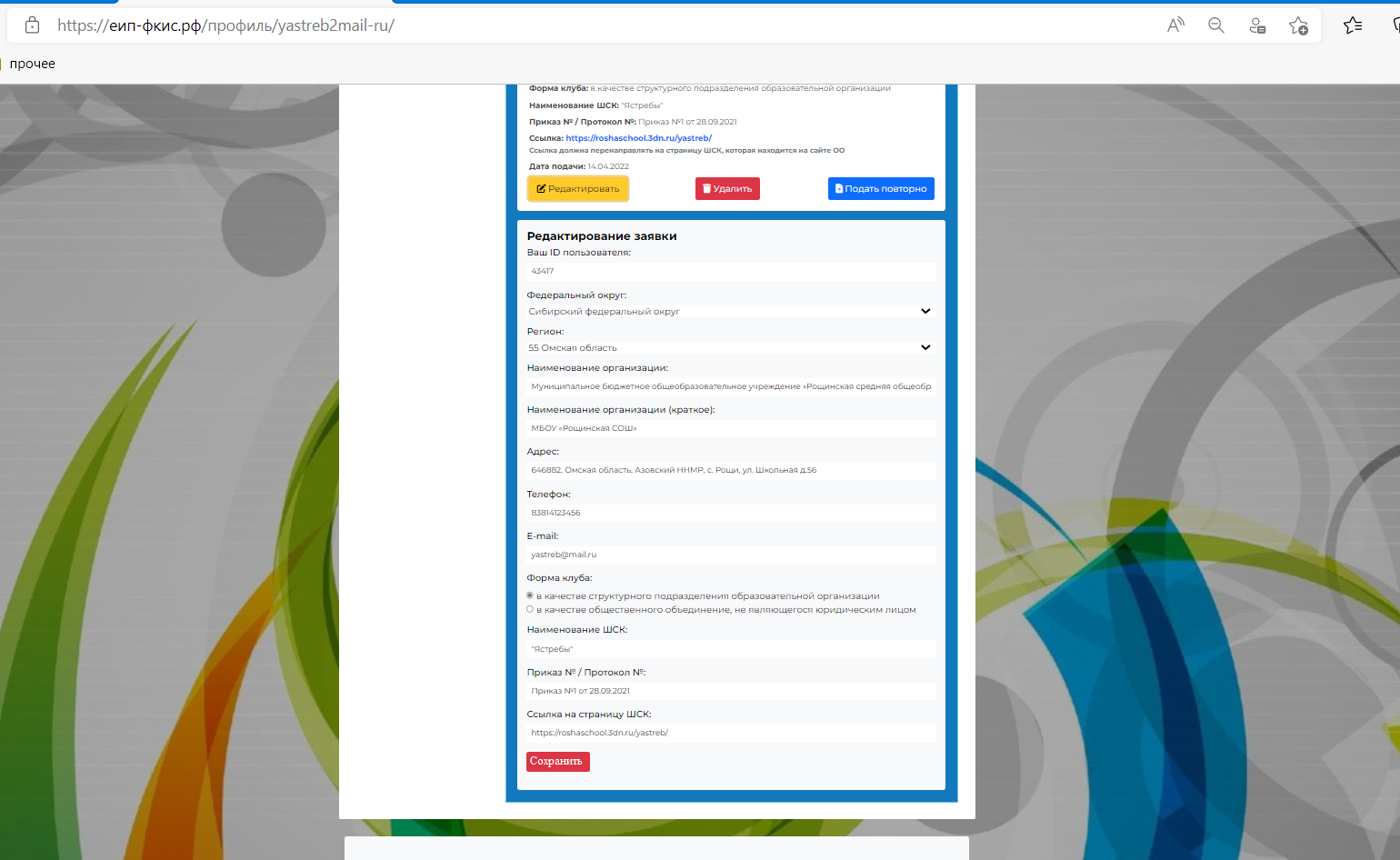 Заявка в Реестр ШСК
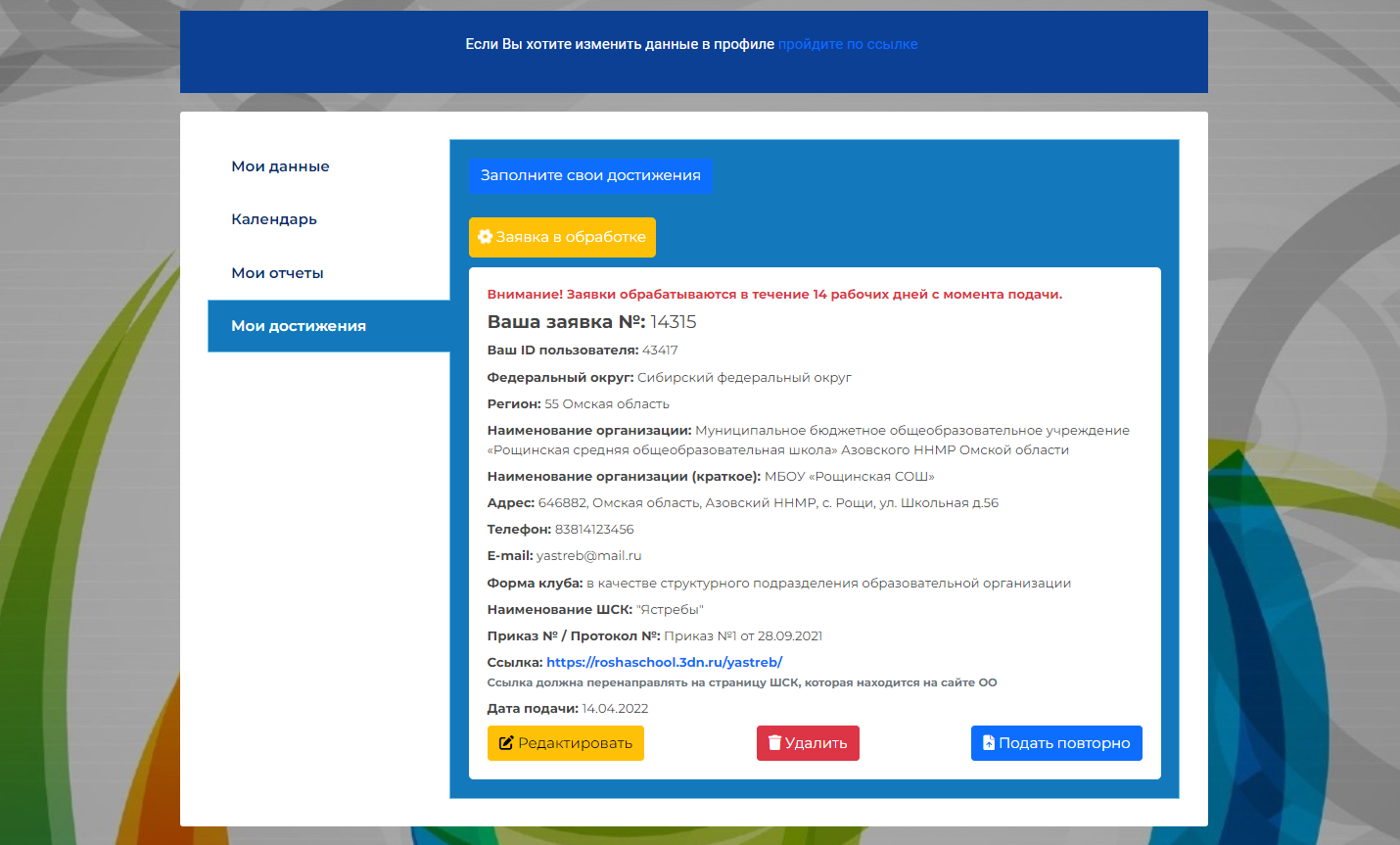 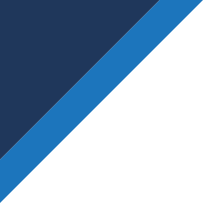 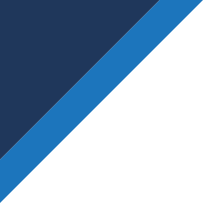 КОМПЛЕКСНОЕ 
РЕШЕНИЕ
ЕДИНАЯ ИНФОРМАЦИОННАЯ ПЛОЩАДКА 
ПО НАПРАВЛЕНИЮ 
«ФИЗИЧЕСКАЯ КУЛЬТУРА И СПОРТ В ОБРАЗОВАНИИ»
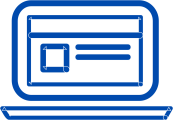 Обработака заявок
МОНИТОРИНГ ЕДИНОГО ВСЕРОССИЙСКОГО ПЕРЕЧНЯ (РЕЕСТРА) ШКОЛЬНЫХ СПОРТИВНЫХ КЛУБОВ И ПОДАННЫХ ЗАЯВОК В РЕЕСТР ОТ СУБЪЕКТОВ РФ
«Администрирование»
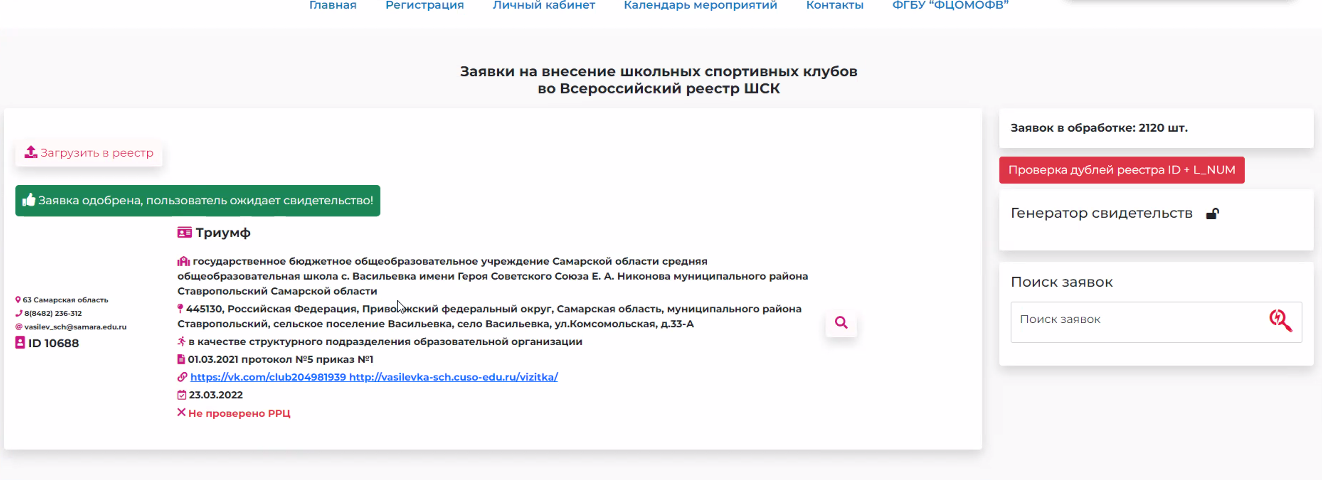 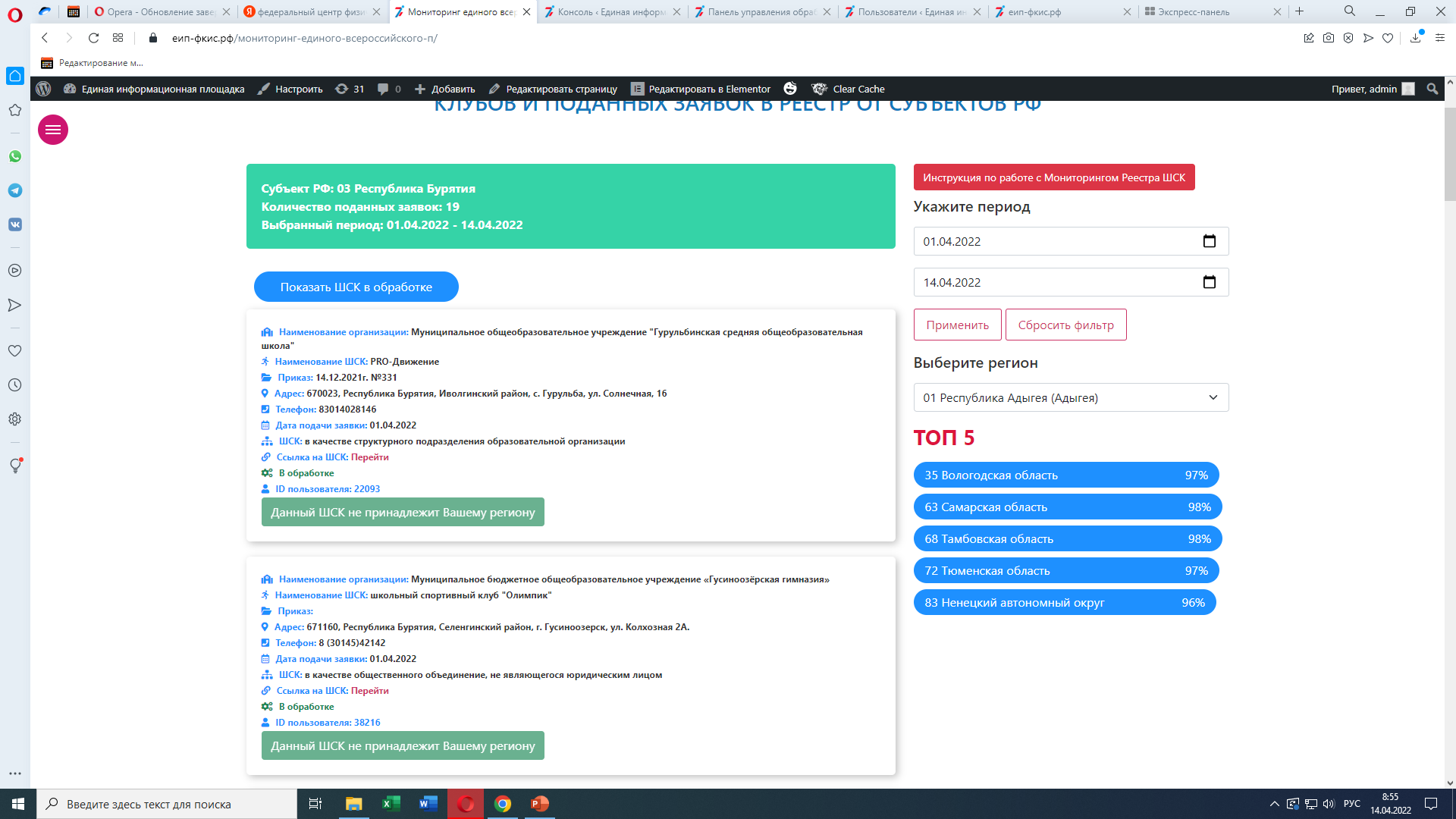 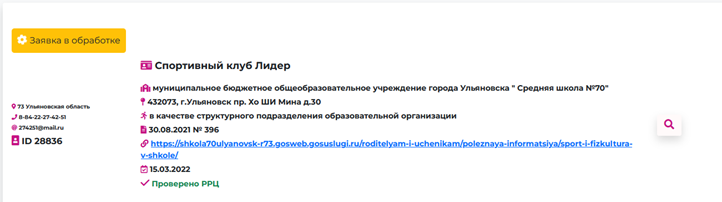 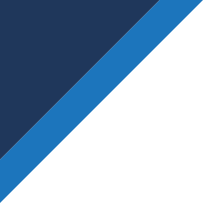 «14 рабочих дней»
Организация деятельности работы с представителями субъектов Российской Федерации ответственными за формирования регионального реестра школьных спортивных клубов на Единой информационной площадке по направлению «Физическая культура и спорт в образовании»
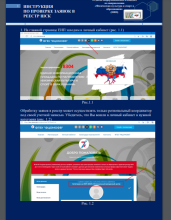 Март 2022 г. -  Функция - проверка заявок в реестр ШСК
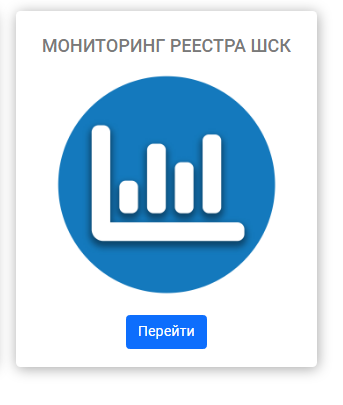 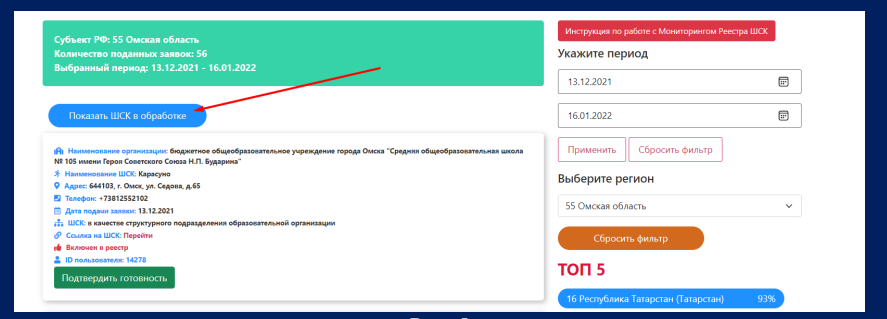 Приступили к обработке -   27 субъектов РФ
Включились в работу  – Республика Дагестан, Республика Марий ЭЛ, Республика Северная  Осетия-Алания, Удмуртская Республика, Чеченская Республика, Алтайский край, Брянская область, Хабаровский край, Магаданская область, Томская область, Тульская область, Республика Крым, Чеченская республика
Активные регионы -  Республика Бурятия, Республика Татарстан, Приморский край, Ростовская область, Ульяновская область
Стабильно  - Ставропольский край, Волгоградская область, Иркутская область, Кемеровская область-Кузбасс, Новосибирская область, Самарская область, Саратовская область, Забайкальский край, Чувашская Республика-Чувашия
Организация деятельности работы с представителями субъектов Российской Федерации ответственными за формирования регионального реестра школьных спортивных клубов на Единой информационной площадке по направлению «Физическая культура и спорт в образовании»
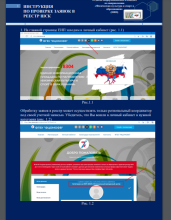 Март 2022 г. -  Функция - проверка заявок в реестр ШСК
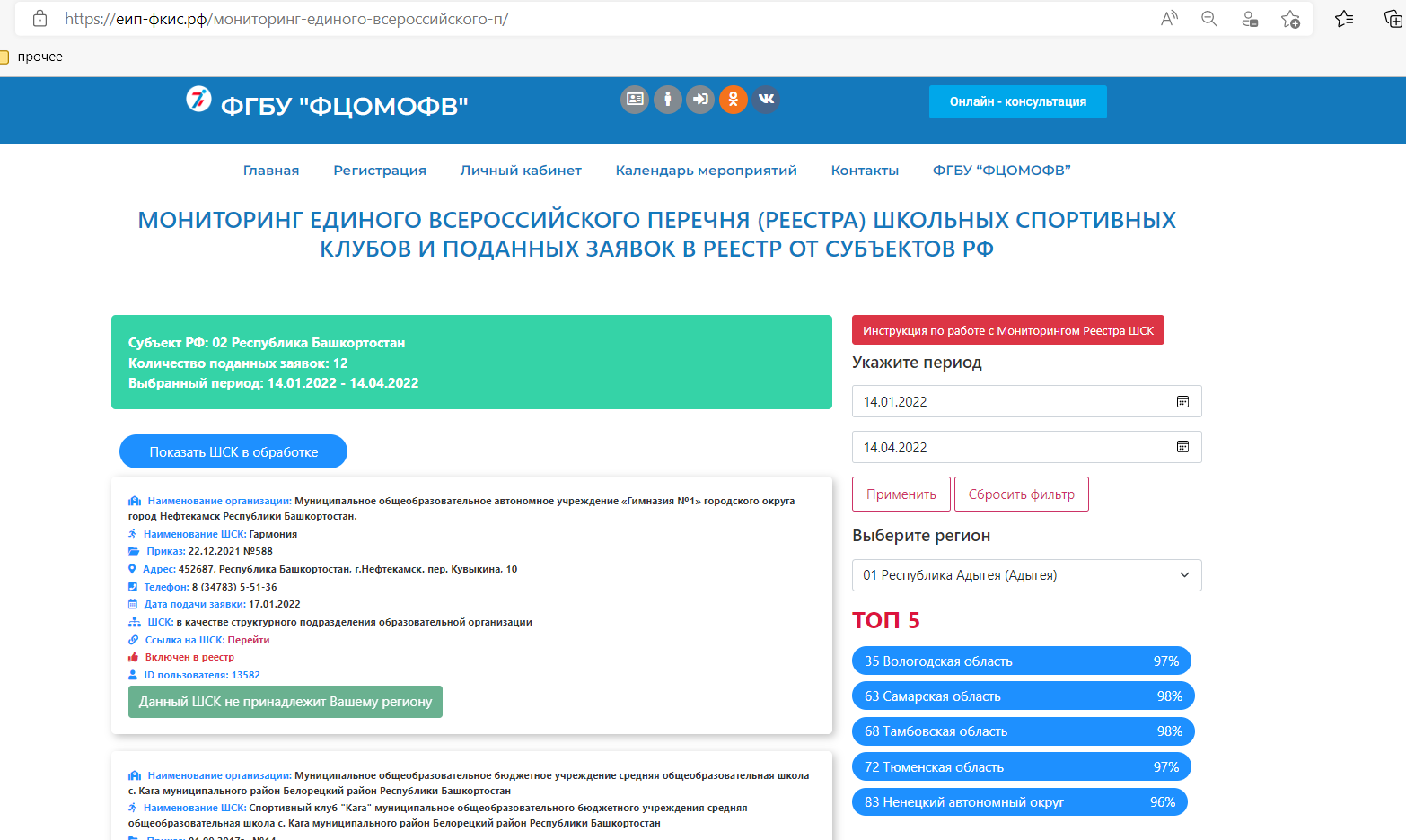 Организация деятельности работы с представителями субъектов Российской Федерации ответственными за формирования регионального реестра школьных спортивных клубов на Единой информационной площадке по направлению «Физическая культура и спорт в образовании»
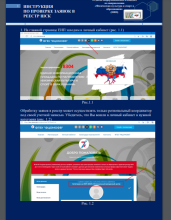 Март 2022 г. -  Функция - проверка заявок в реестр ШСК
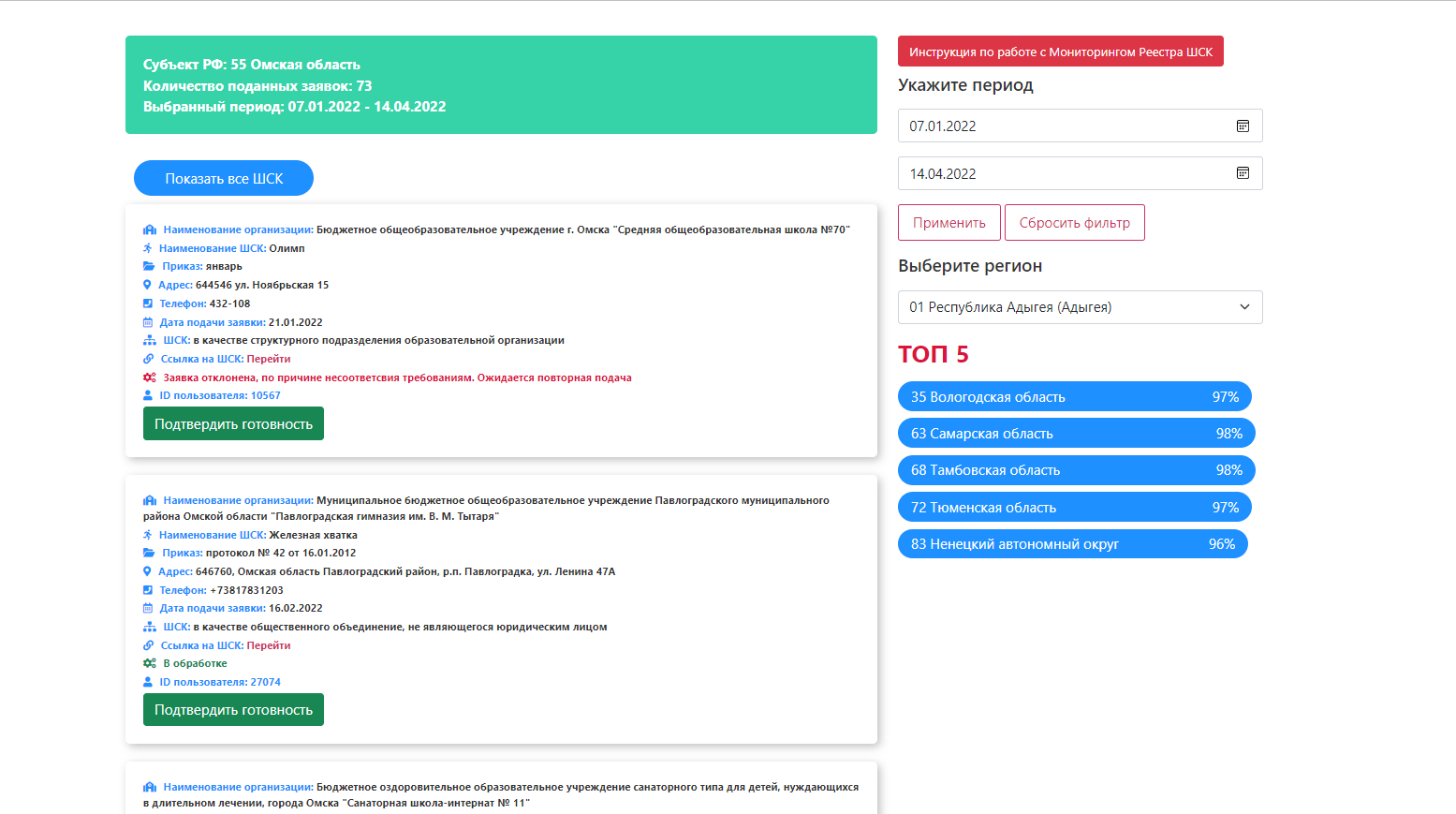 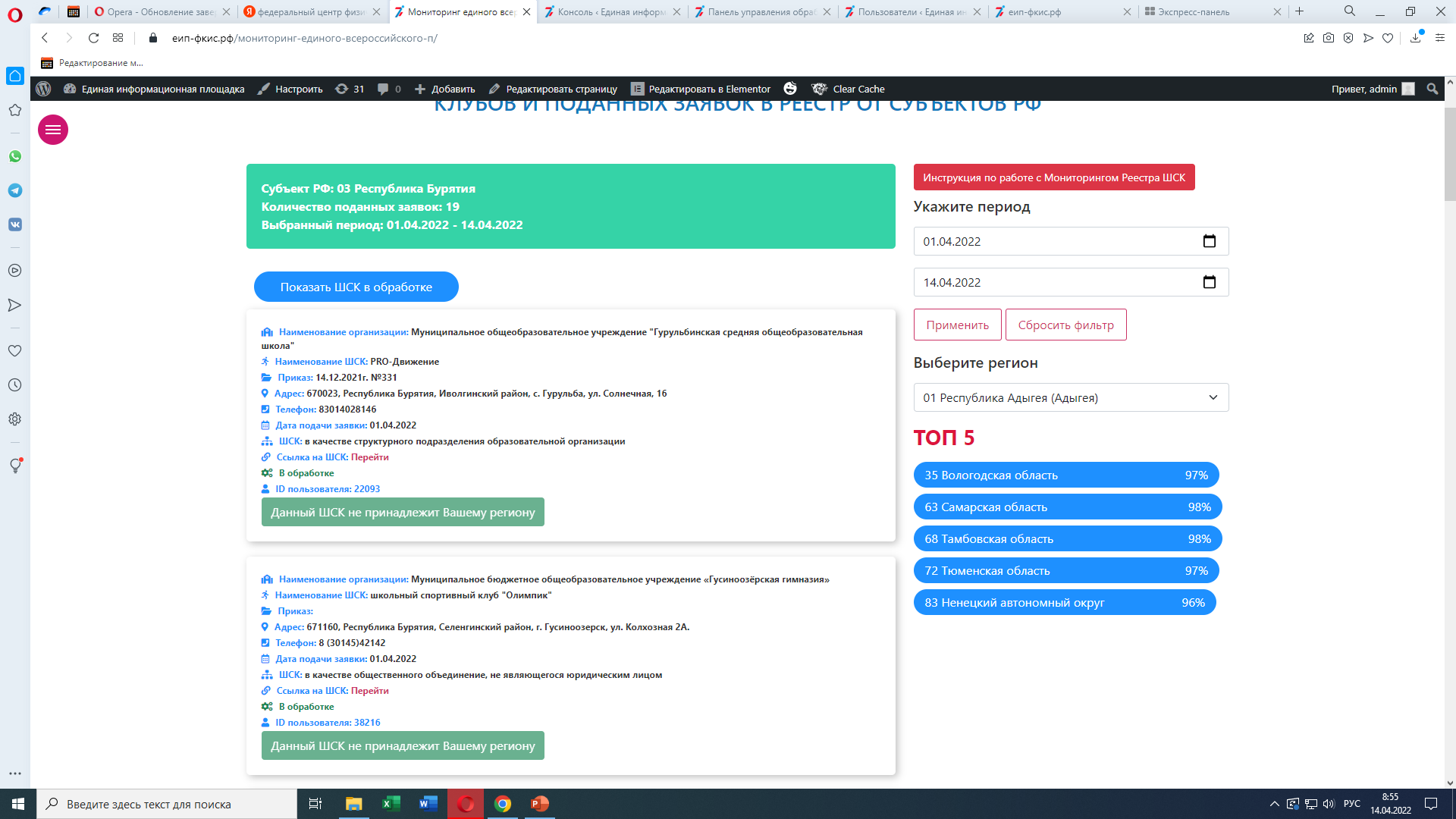 Основные ошибки при подаче заявкив Единый всероссийский перечень (реестр) школьных спортивных клубов»
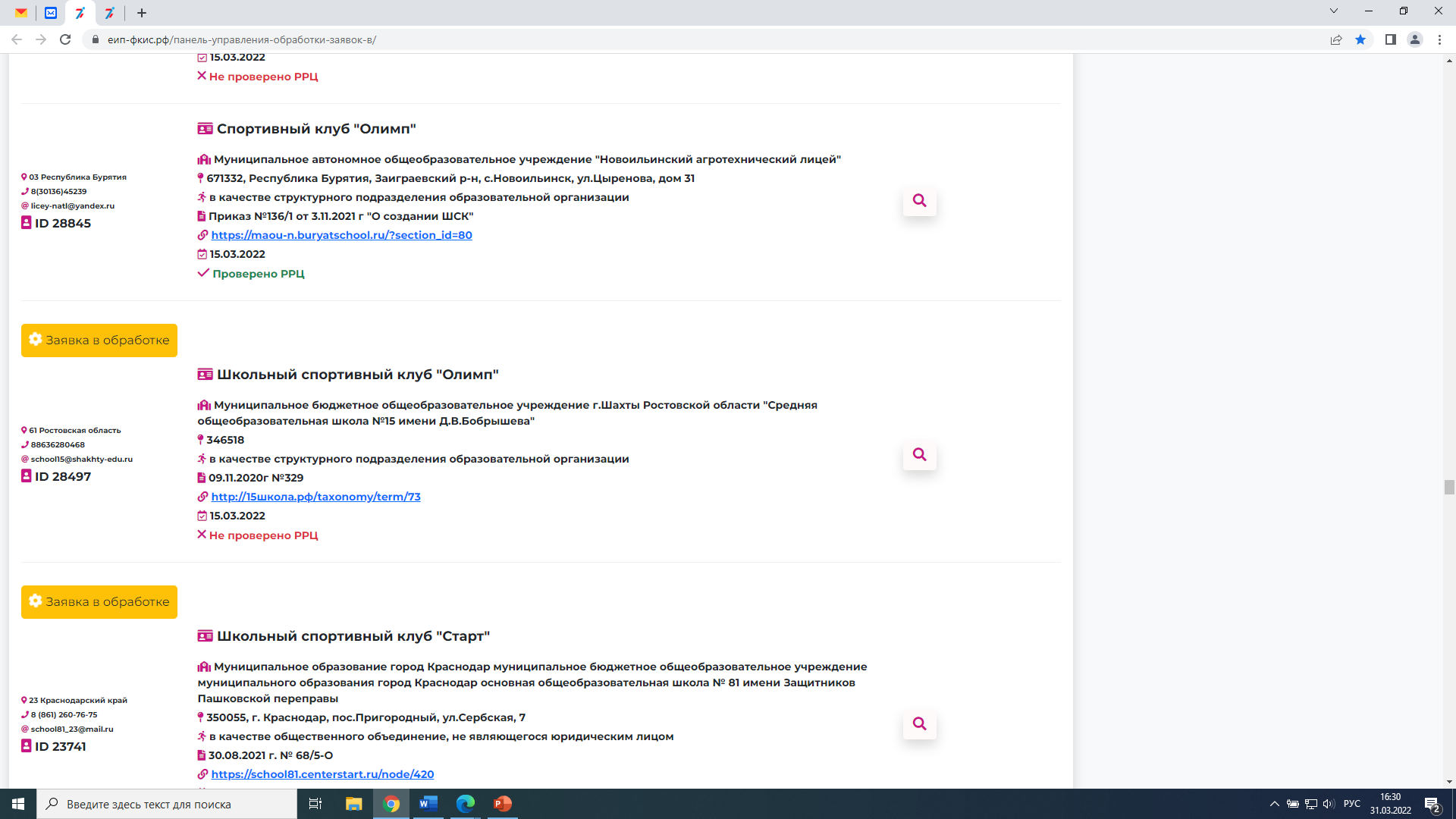 Неправильное заполнение адреса в заявке.

В заявке необходимо вводить полный адрес общеобразовательной организации (почтовый индекс, регион, город, улица, дом).
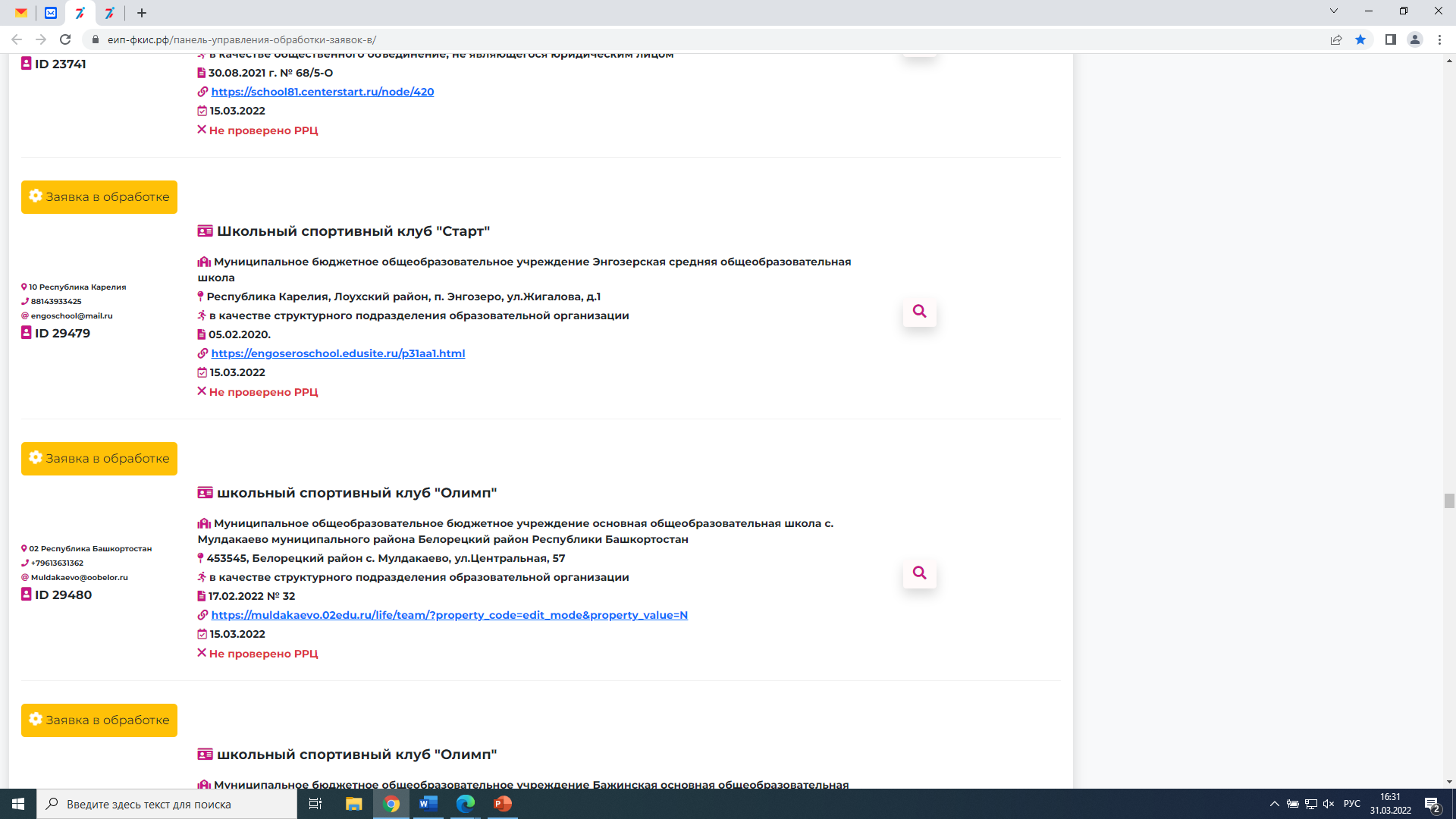 Основные ошибки при подаче заявкив Единый всероссийский перечень (реестр) школьных спортивных клубов»
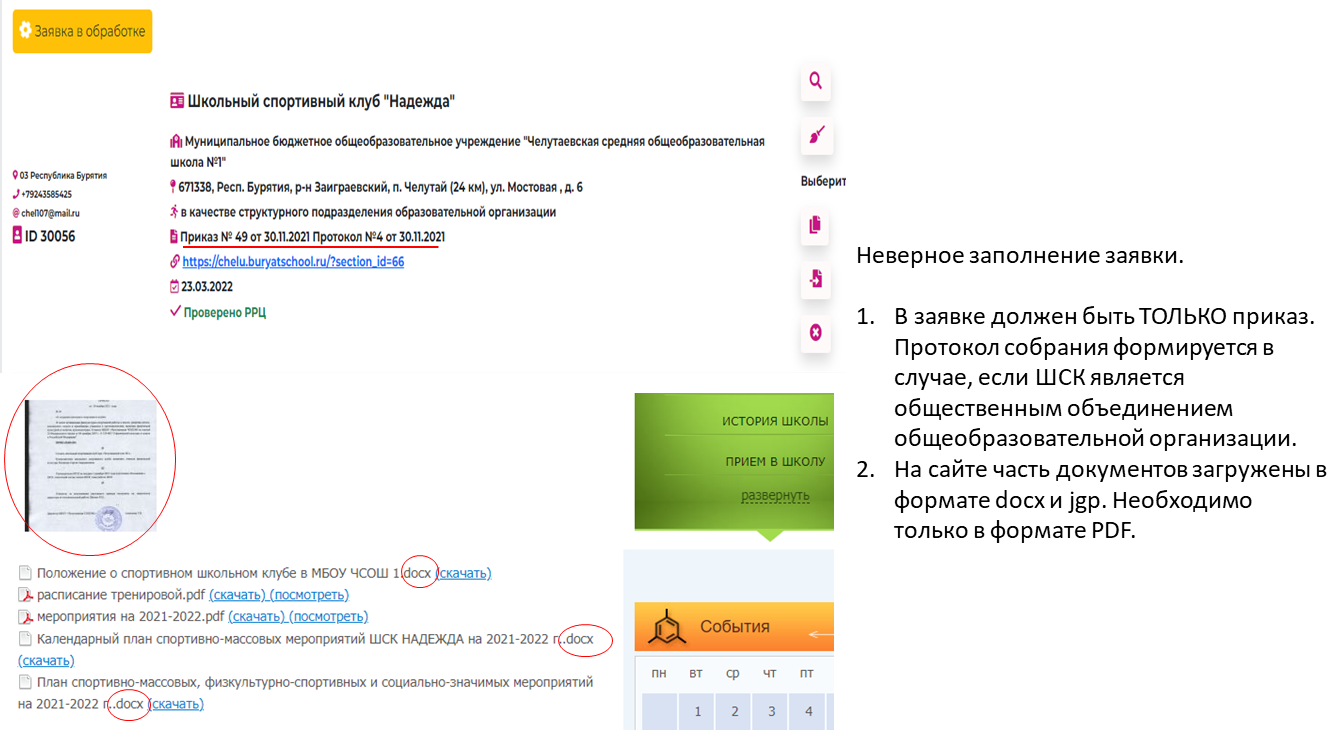 Основные ошибки при подаче заявкив Единый всероссийский перечень (реестр) школьных спортивных клубов»
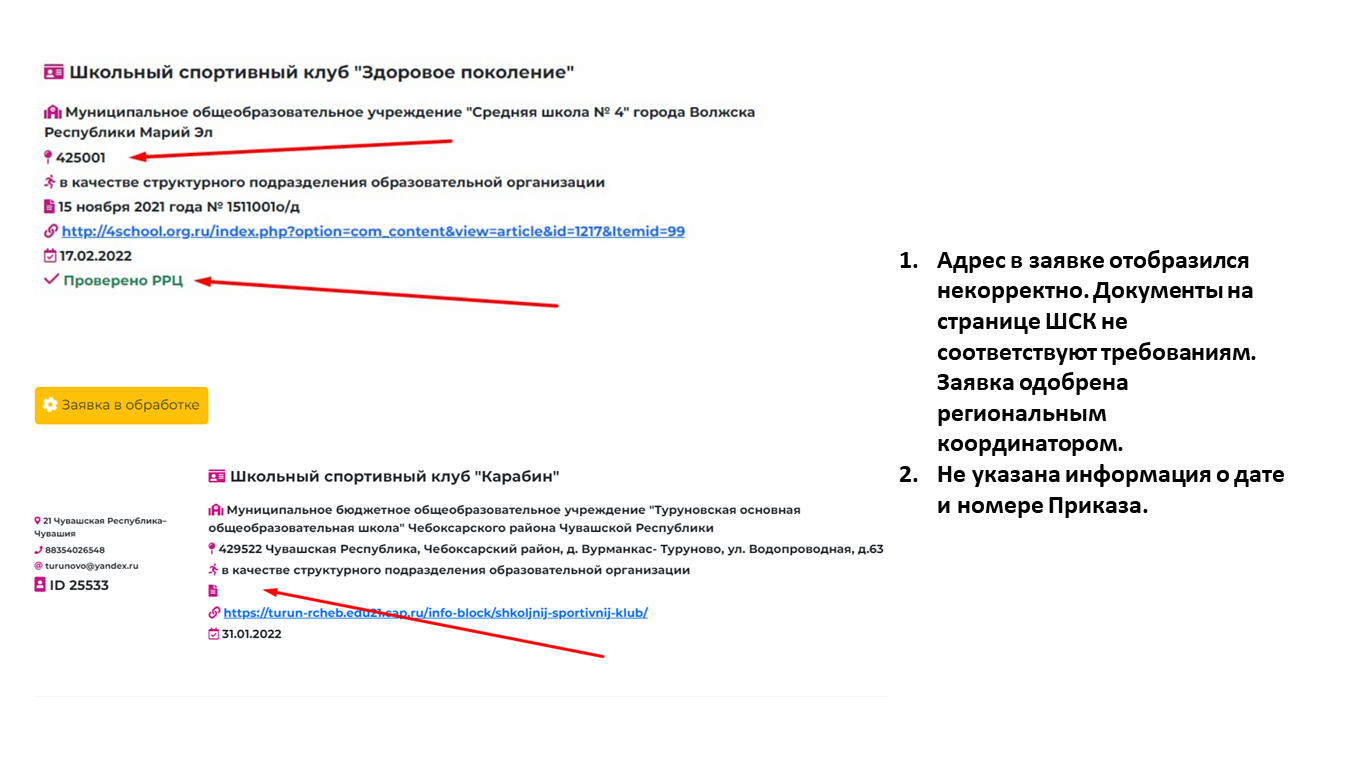 Основные ошибки при подаче заявкив Единый всероссийский перечень (реестр) школьных спортивных клубов»
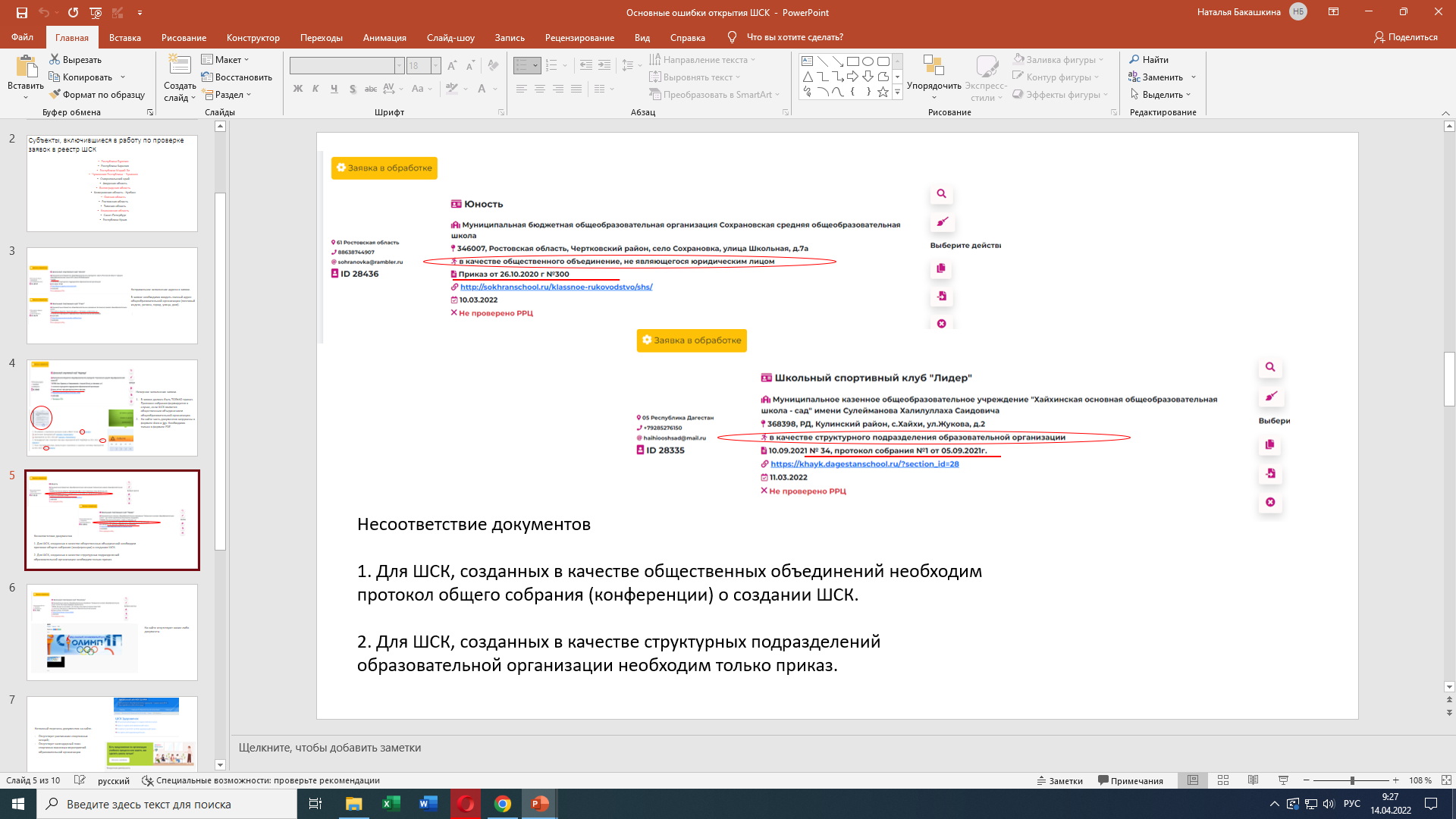 Основные ошибки при подаче заявкив Единый всероссийский перечень (реестр) школьных спортивных клубов»
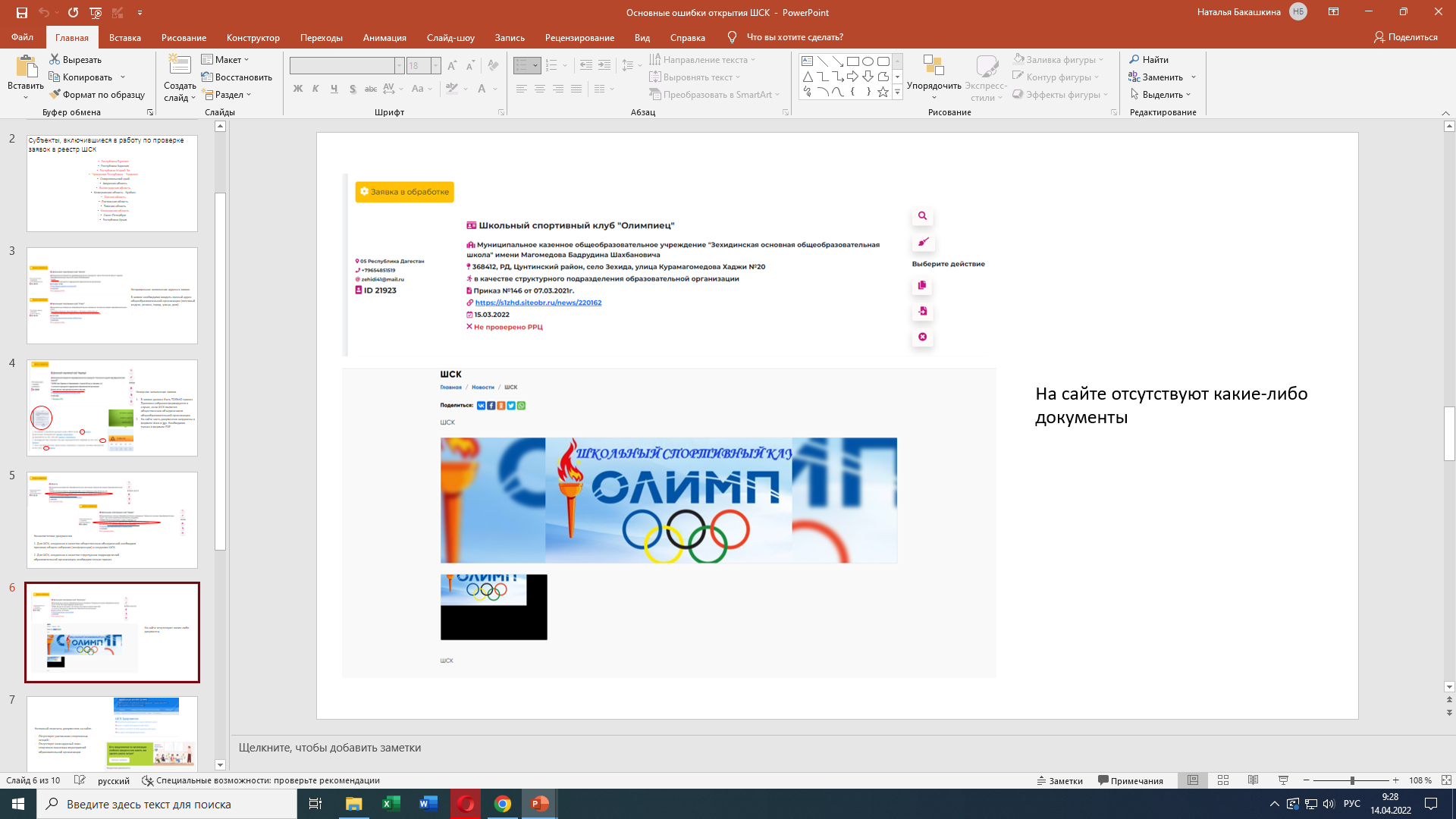 Основные ошибки при подаче заявкив Единый всероссийский перечень (реестр) школьных спортивных клубов»
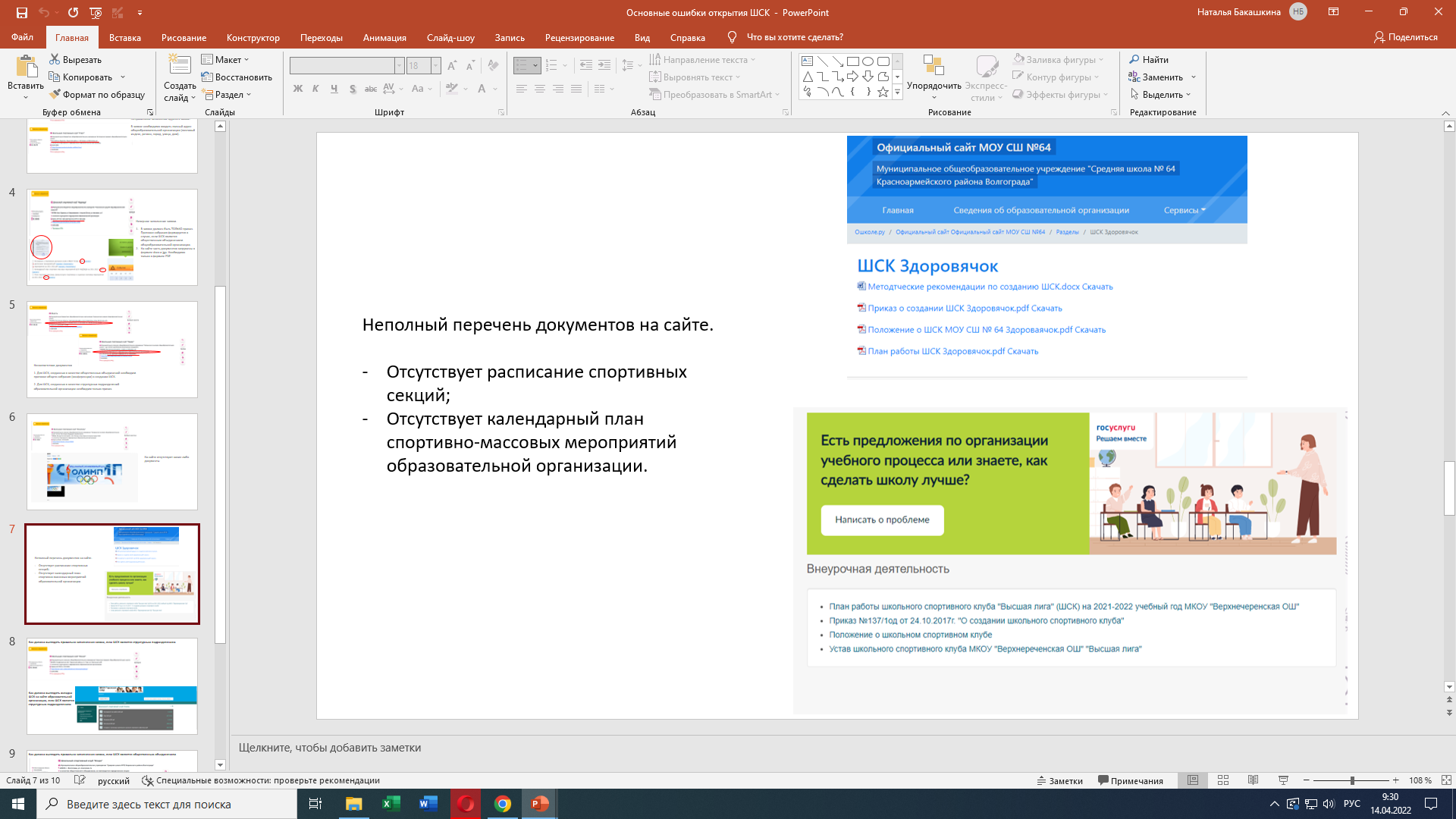 Образец правильно заполненной заявка, если ШСК является
структурным подразделением
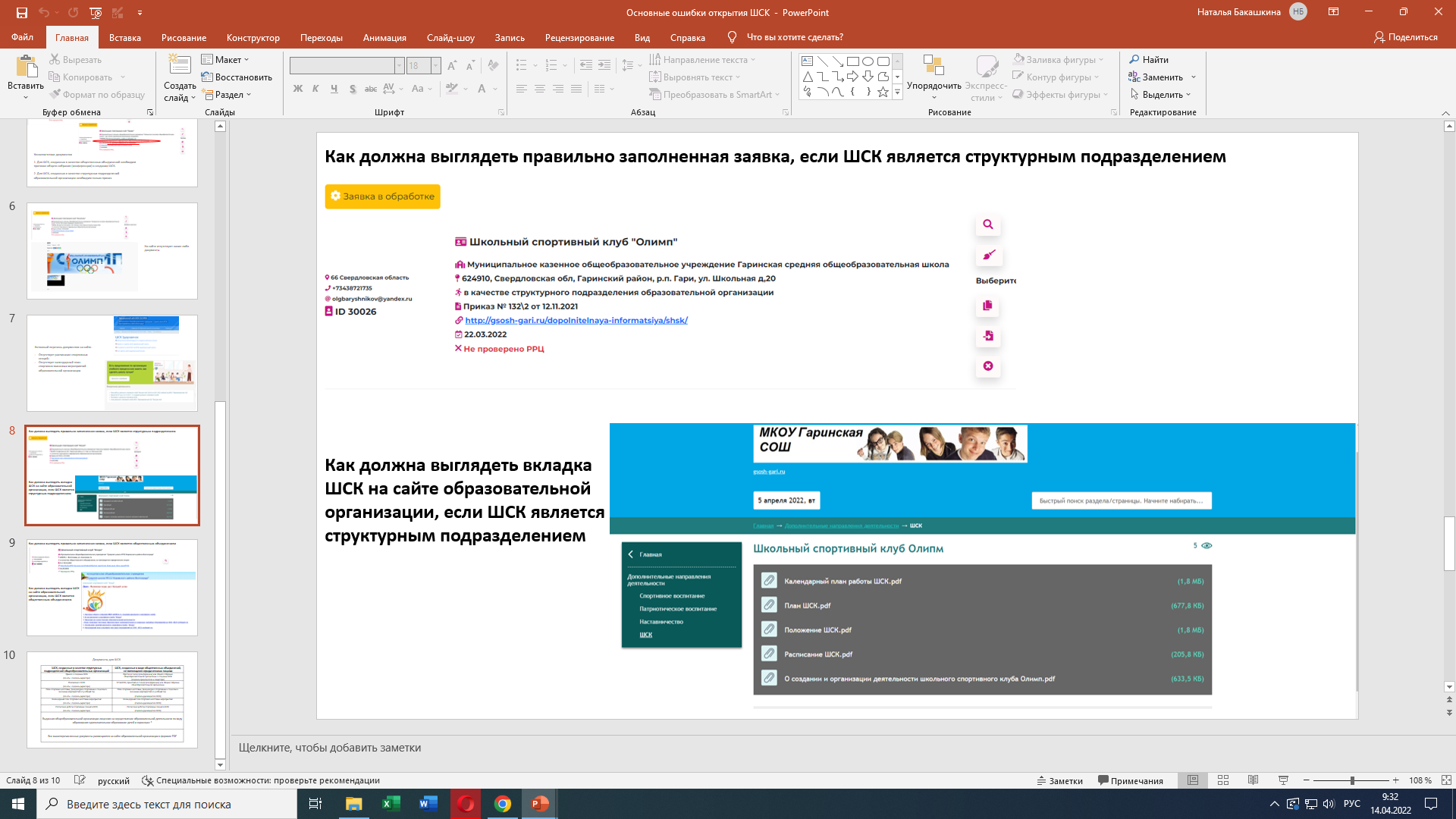 Образец правильно заполненной заявка, если ШСК является 
общественным объединением
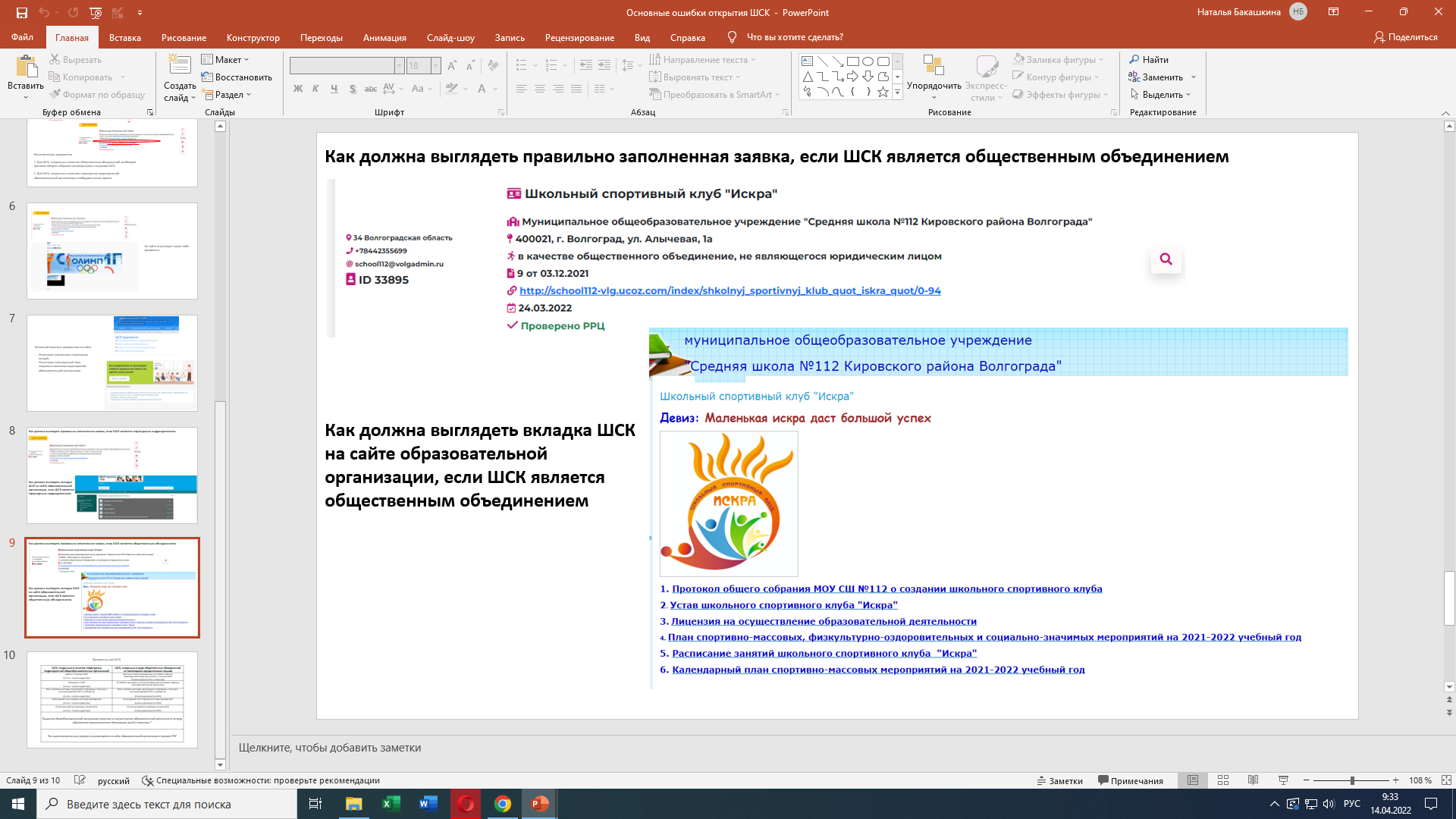 Документы для ШСК
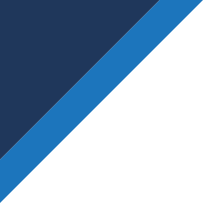 КОМПЛЕКСНОЕ 
РЕШЕНИЕ
ЕДИНАЯ ИНФОРМАЦИОННАЯ ПЛОЩАДКА 
ПО НАПРАВЛЕНИЮ 
«ФИЗИЧЕСКАЯ КУЛЬТУРА И СПОРТ В ОБРАЗОВАНИИ»
http://фцомофв.рф
https://еип-фкис.рф
ЛИЧНЫЙ  КАБИНЕТ
Результат по Заявке
Заявка одобрена
Заявка отклонена
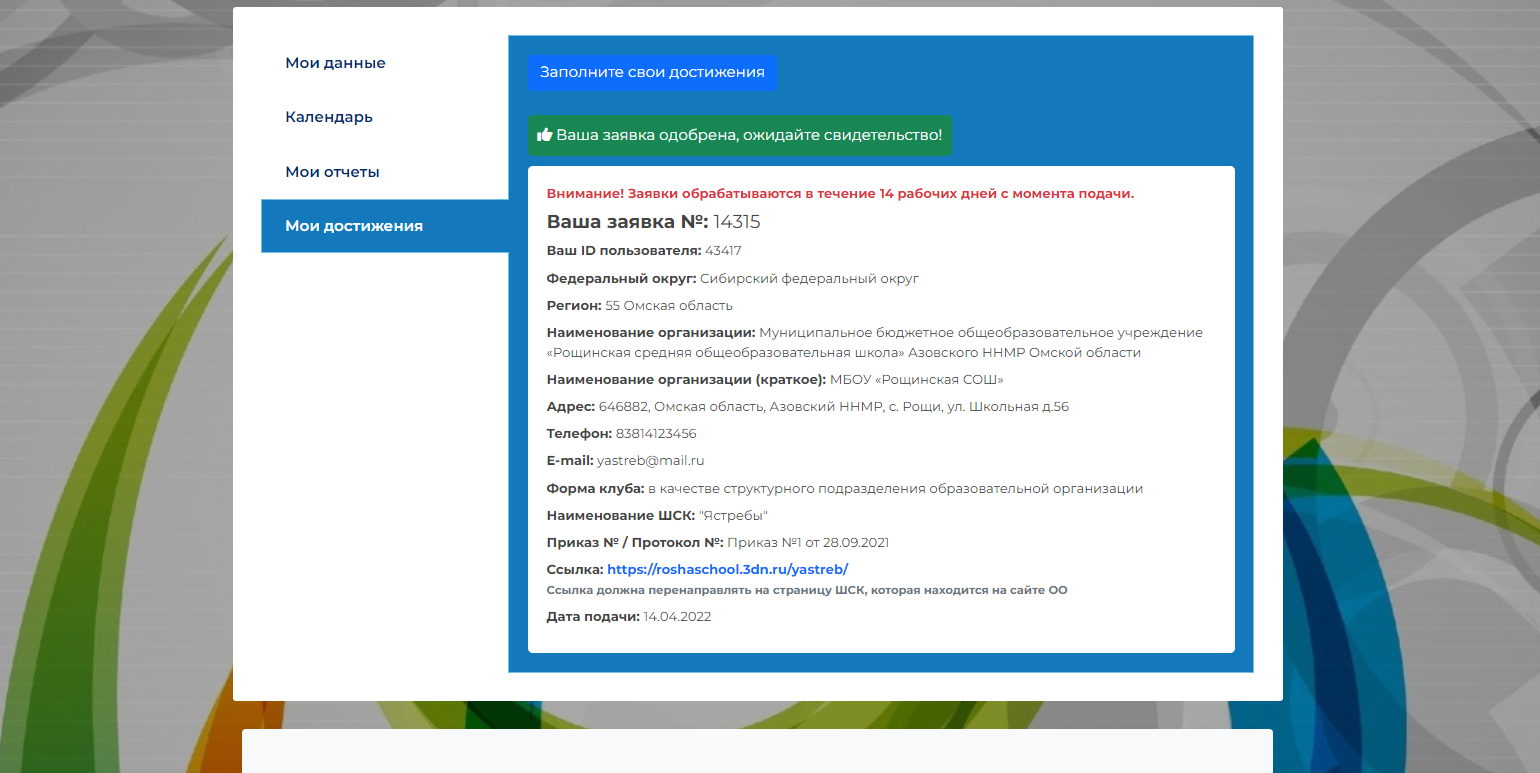 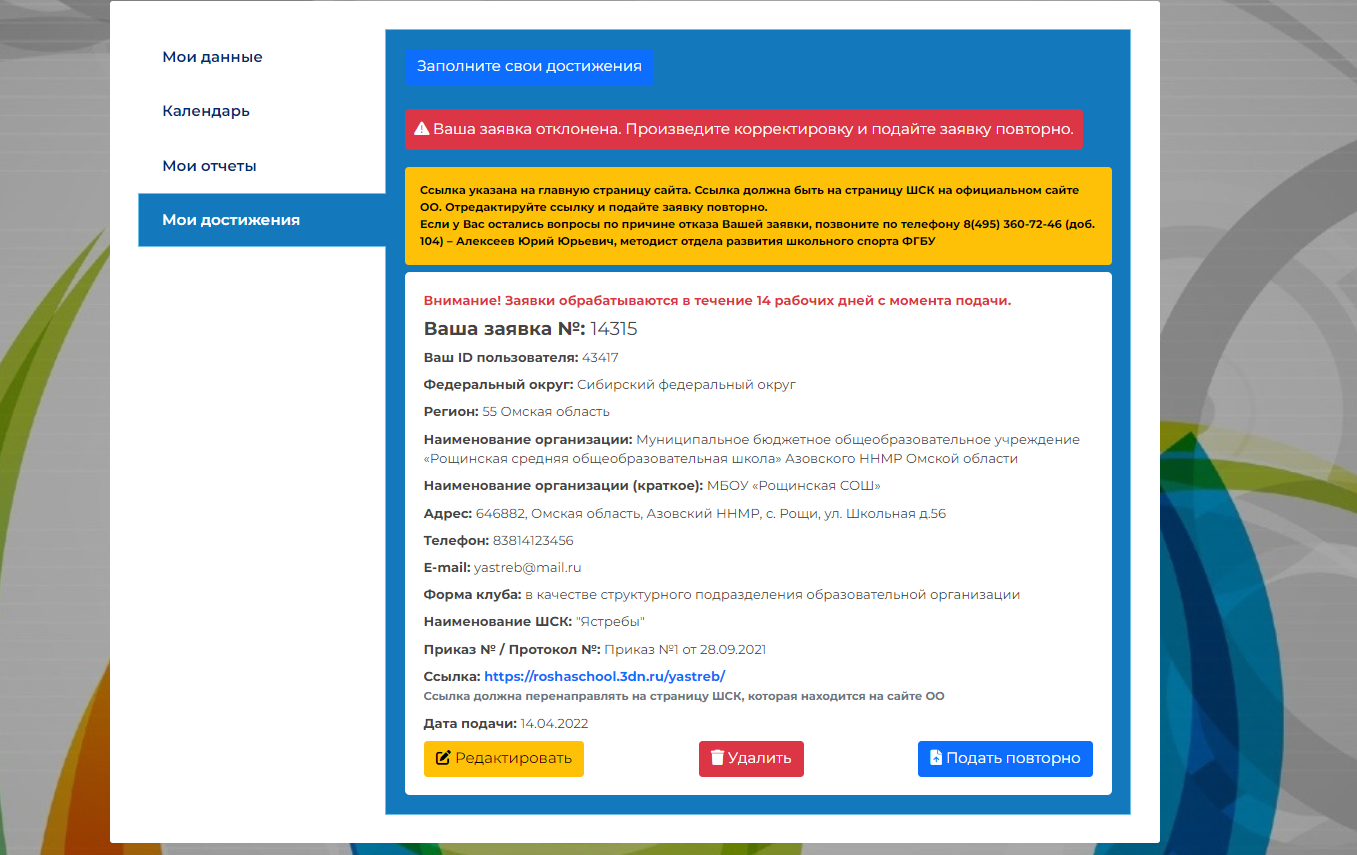 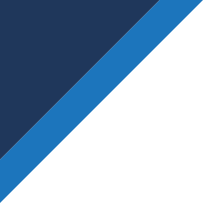 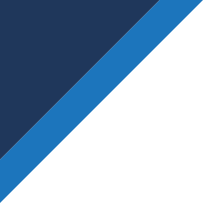 КОМПЛЕКСНОЕ 
РЕШЕНИЕ
ЕДИНАЯ ИНФОРМАЦИОННАЯ ПЛОЩАДКА 
ПО НАПРАВЛЕНИЮ 
«ФИЗИЧЕСКАЯ КУЛЬТУРА И СПОРТ В ОБРАЗОВАНИИ»
http://фцомофв.рф
https://еип-фкис.рф
ЛИЧНЫЙ  КАБИНЕТ
Заявка одобрена
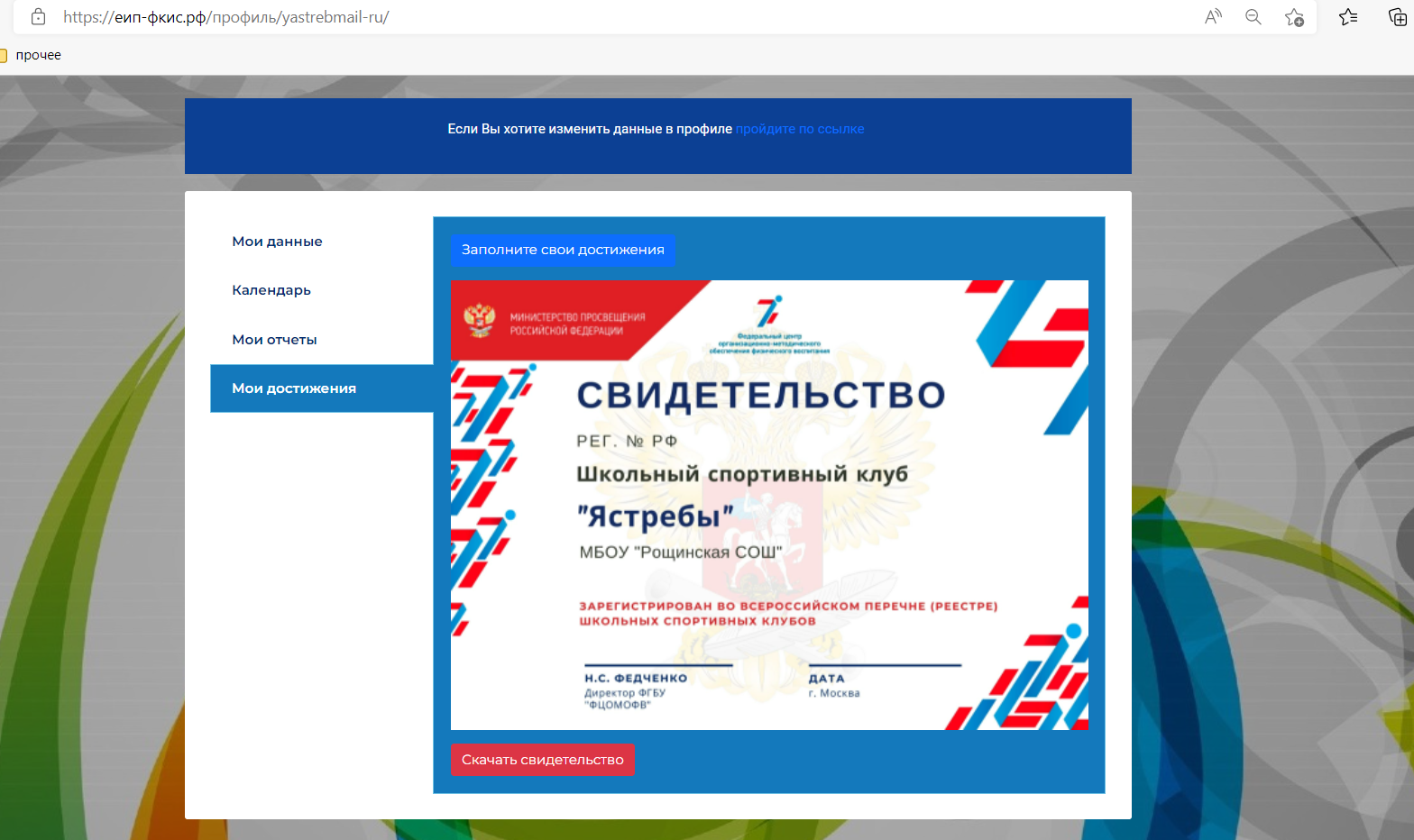 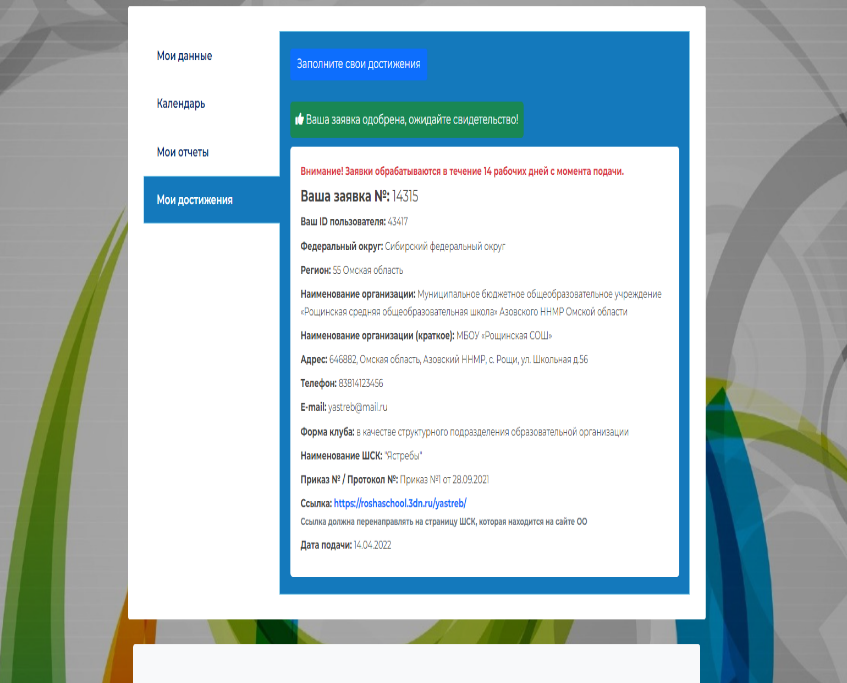 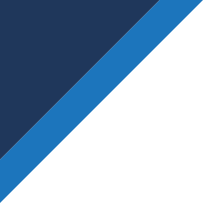 Межотраслевая программа развития школьного спорта до 2024 г.
Перечень поручений Президента Российской Федерации  от 22 ноября 2019 г. 
№ Пр-2397 (п.1 «б»)
Показатель (индикатор) 
«Доля общеобразовательных организаций, имеющих школьный спортивный клуб»
2022 год – 80%
2024 год - ЗАВЕРШЕНИЕ СОЗДАНИЯ 
ШСК ВО ВСЕХ ОБЩЕОБРАЗОВАТЕЛЬНЫХ ОРГАНИЗАЦИЯХ
Алгоритм  взаимодействия
14 календарных дней
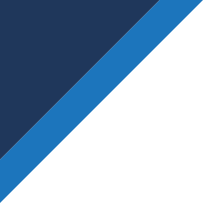 КОМПЛЕКСНОЕ 
РЕШЕНИЕ
ЕДИНАЯ ИНФОРМАЦИОННАЯ ПЛОЩАДКА 
ПО НАПРАВЛЕНИЮ 
«ФИЗИЧЕСКАЯ КУЛЬТУРА И СПОРТ В ОБРАЗОВАНИИ»
http://фцомофв.рф
https://еип-фкис.рф
«Рубрика «Часто задаваемые вопросы»
Информация по ЕИП-ФКИС
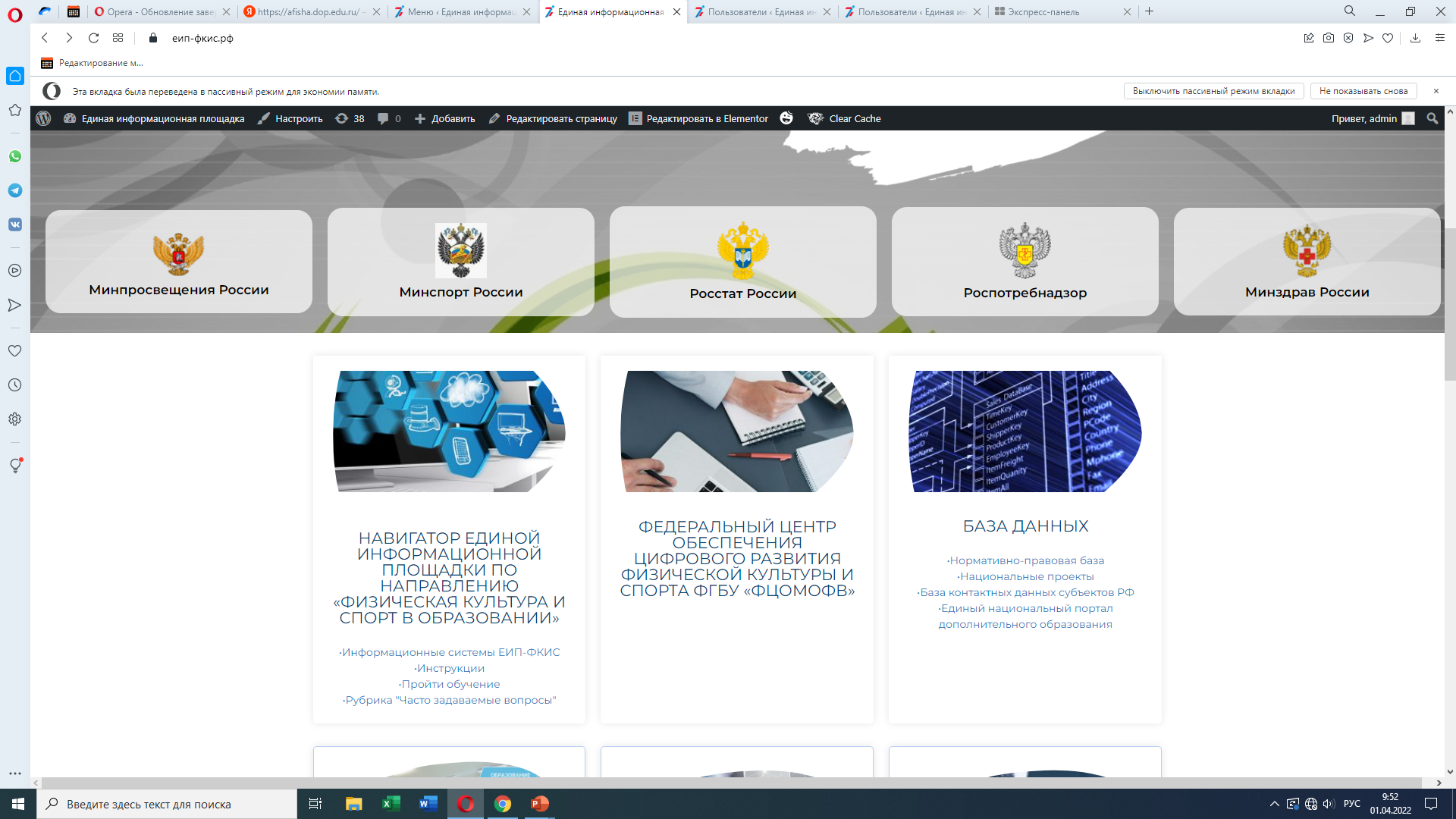 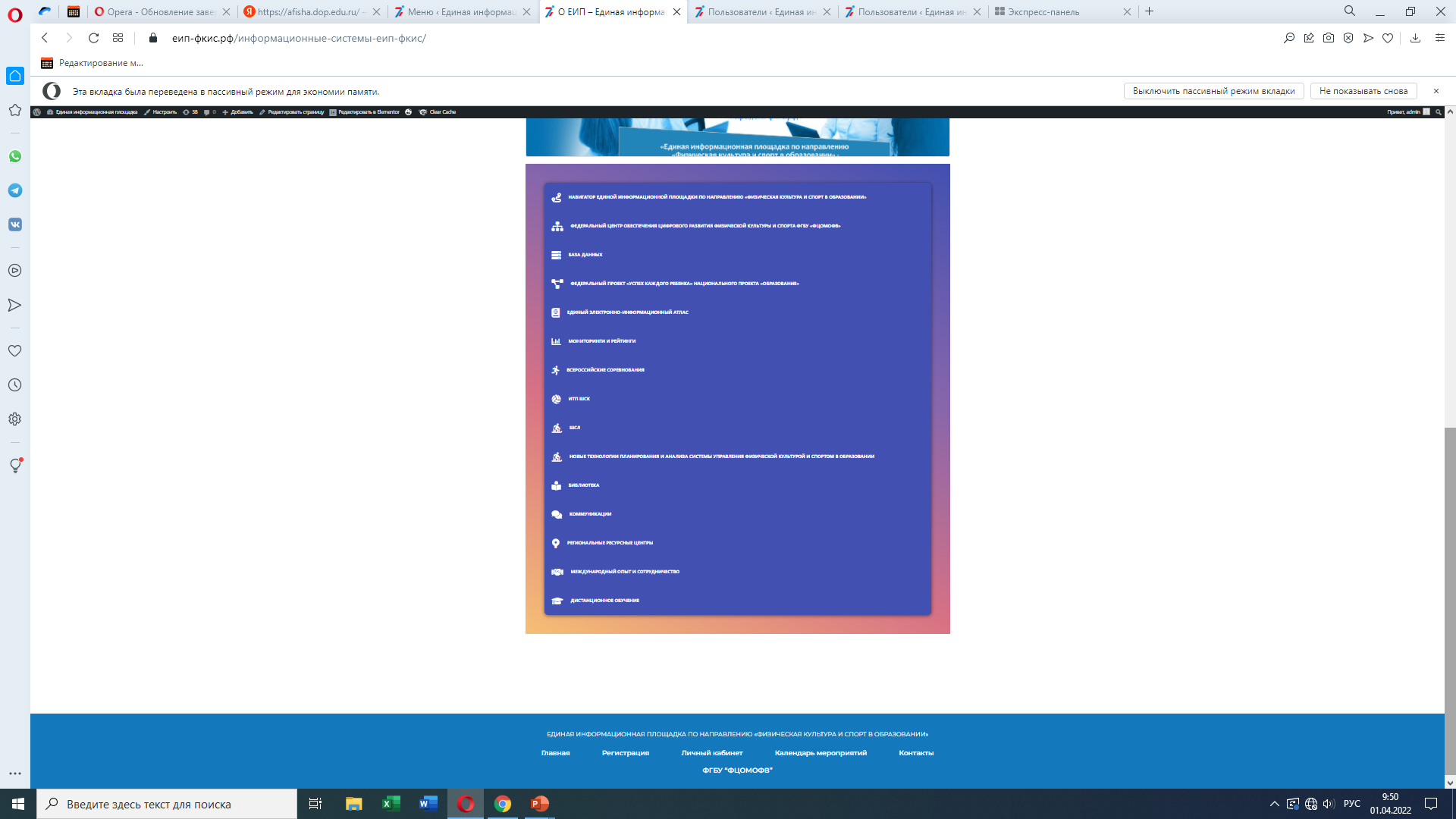 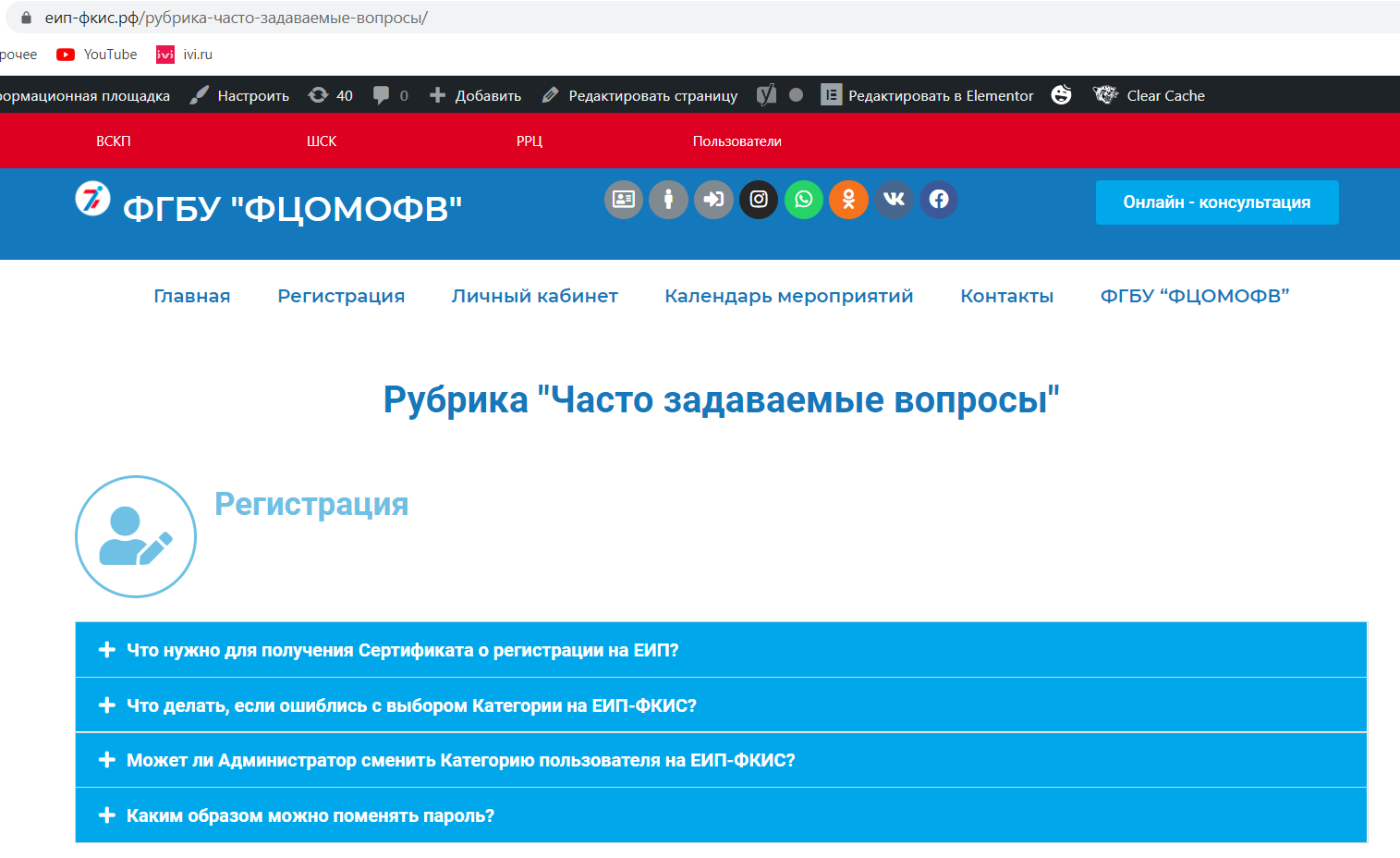 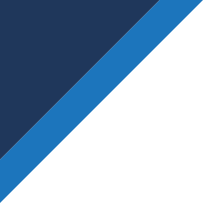 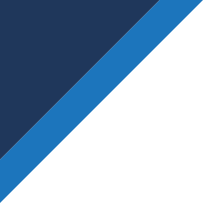 КОМПЛЕКСНОЕ 
РЕШЕНИЕ
ЕДИНАЯ ИНФОРМАЦИОННАЯ ПЛОЩАДКА 
ПО НАПРАВЛЕНИЮ 
«ФИЗИЧЕСКАЯ КУЛЬТУРА И СПОРТ В ОБРАЗОВАНИИ»
http://фцомофв.рф
https://еип-фкис.рф
Обучение
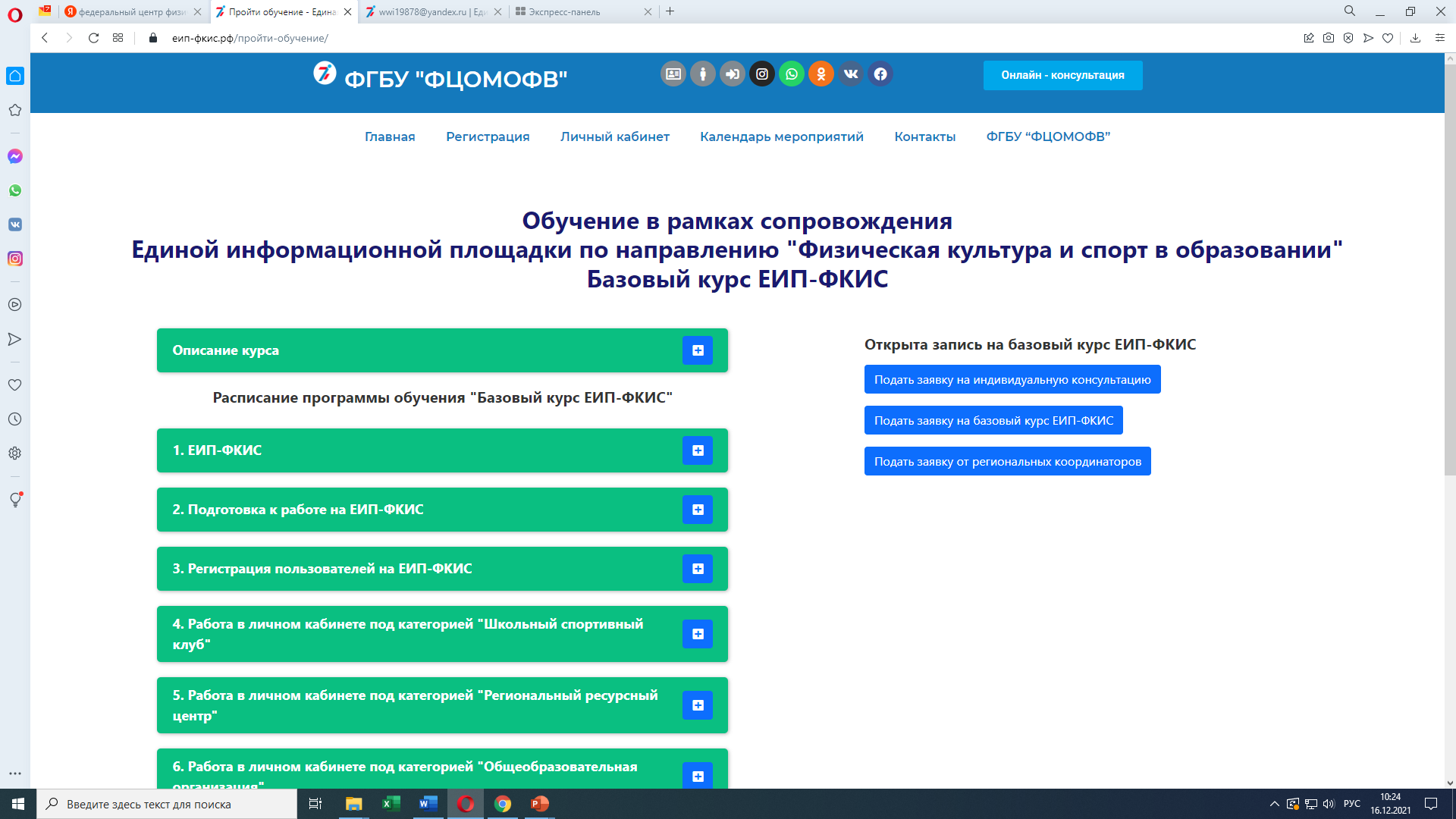 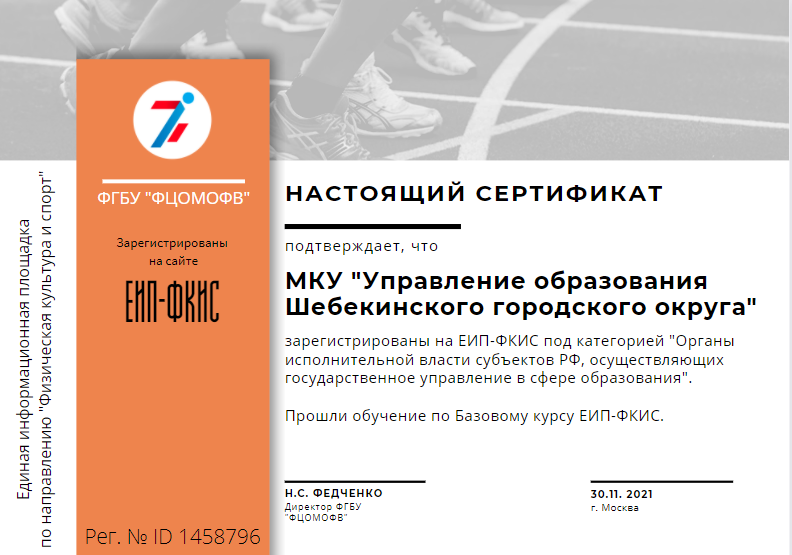 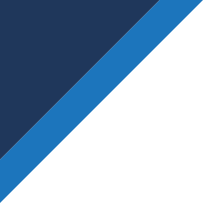 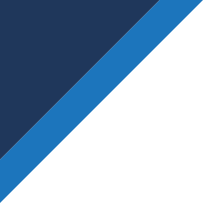 КОМПЛЕКСНОЕ 
РЕШЕНИЕ
ЕДИНАЯ ИНФОРМАЦИОННАЯ ПЛОЩАДКА 
ПО НАПРАВЛЕНИЮ 
«ФИЗИЧЕСКАЯ КУЛЬТУРА И СПОРТ В ОБРАЗОВАНИИ»
http://фцомофв.рф
https://еип-фкис.рф
КОНТАКТЫ
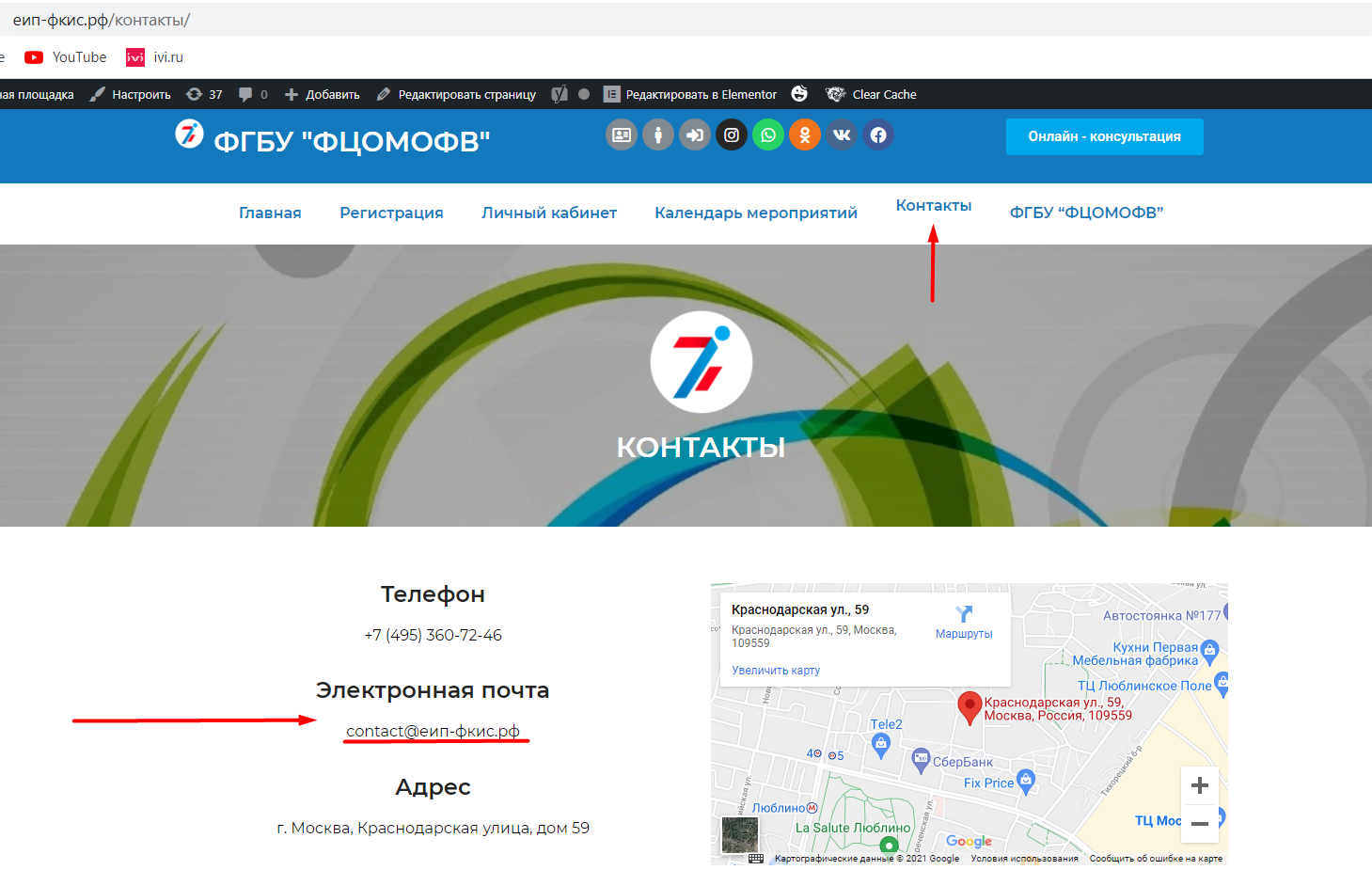 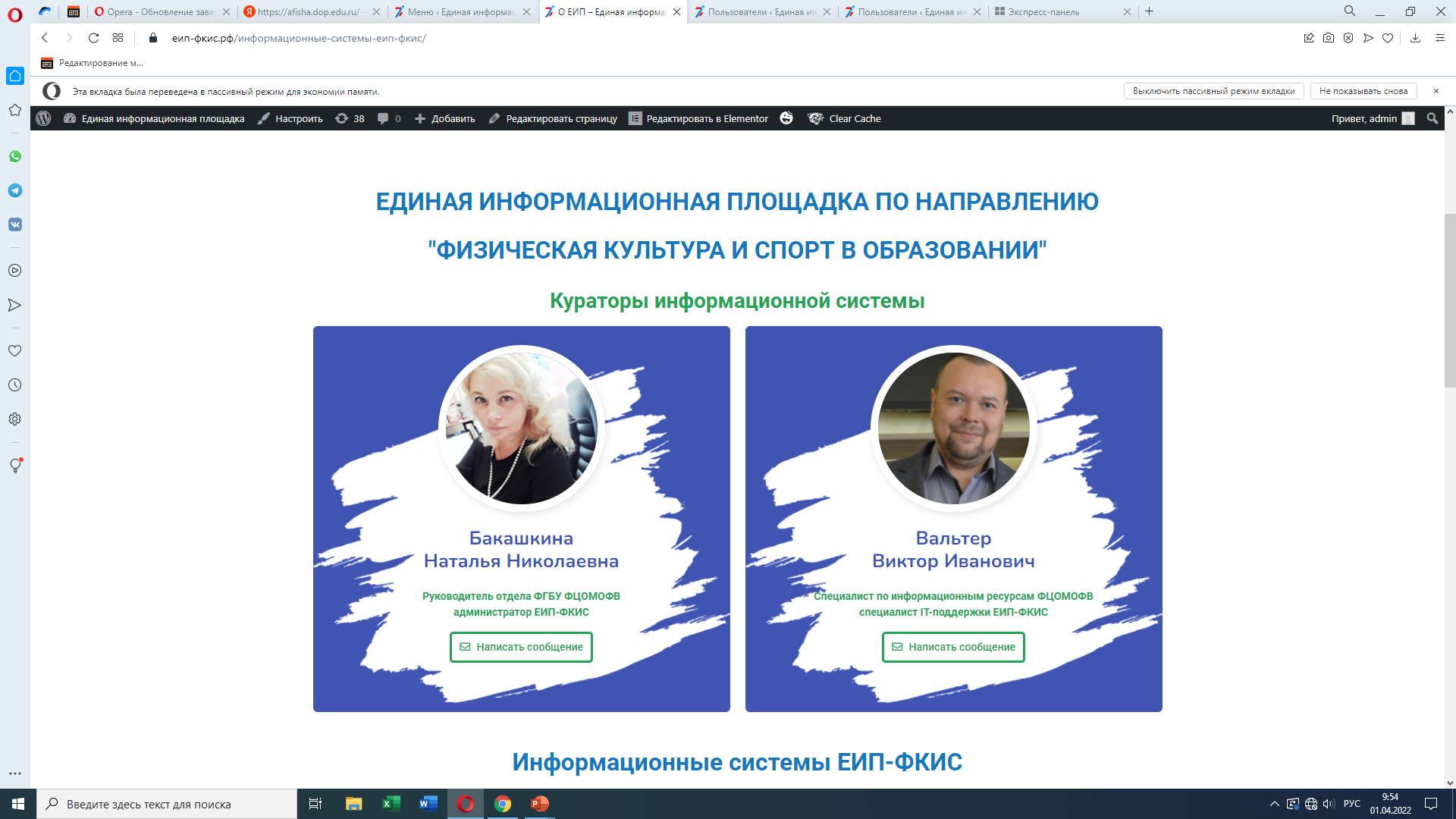 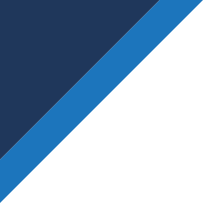